CHÀO MỪNG CÁC CON ĐẾN VỚI TIẾT HỌC 
MÔN : TOÁN
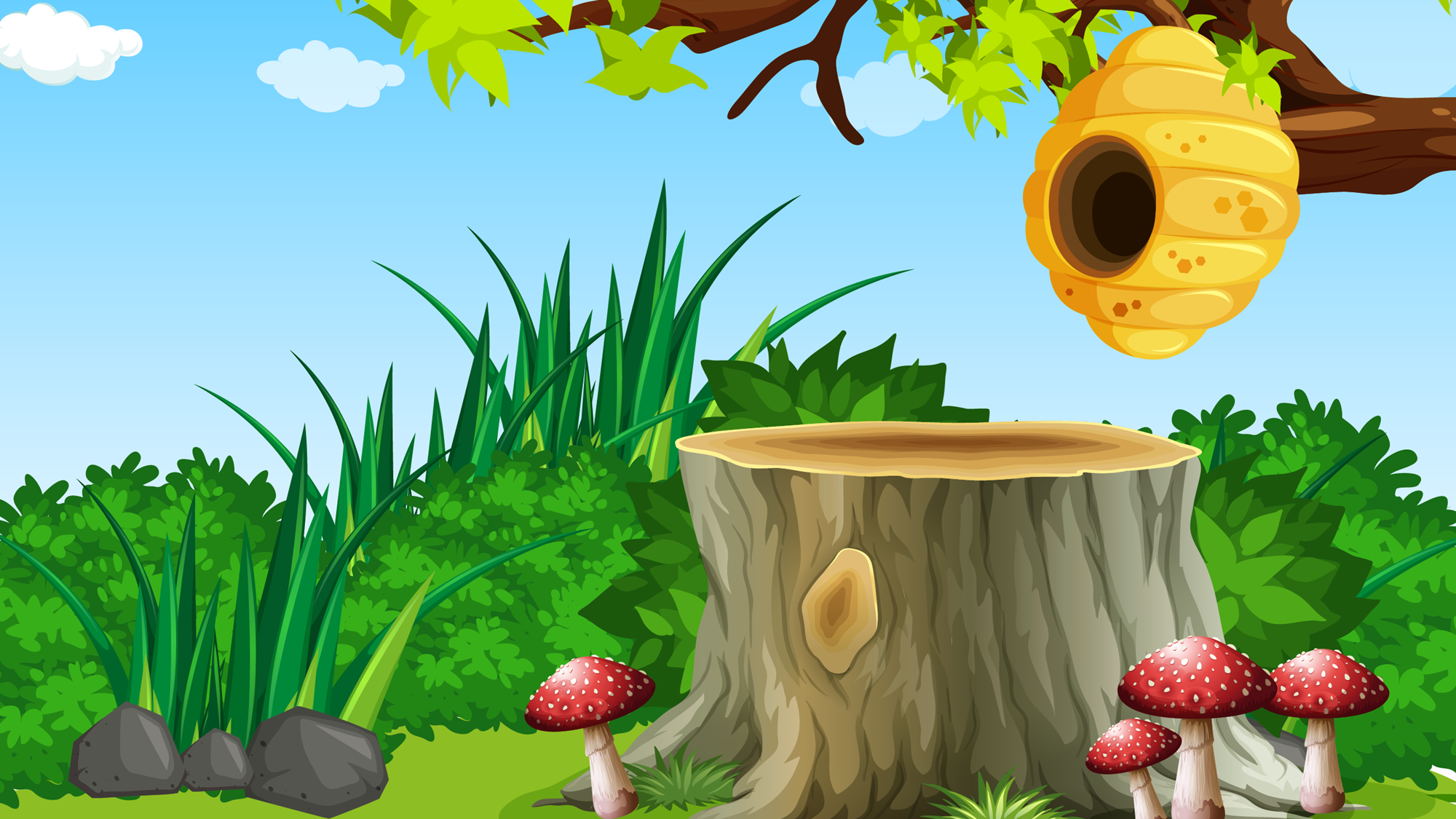 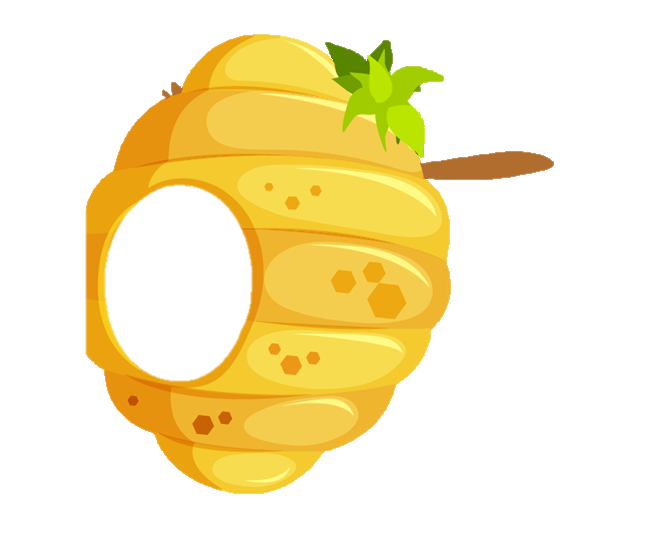 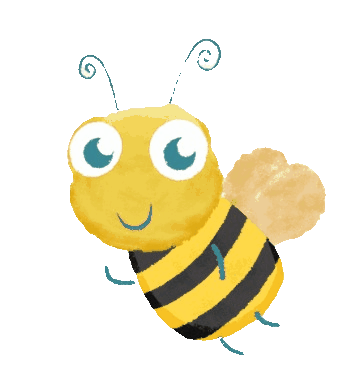 ·
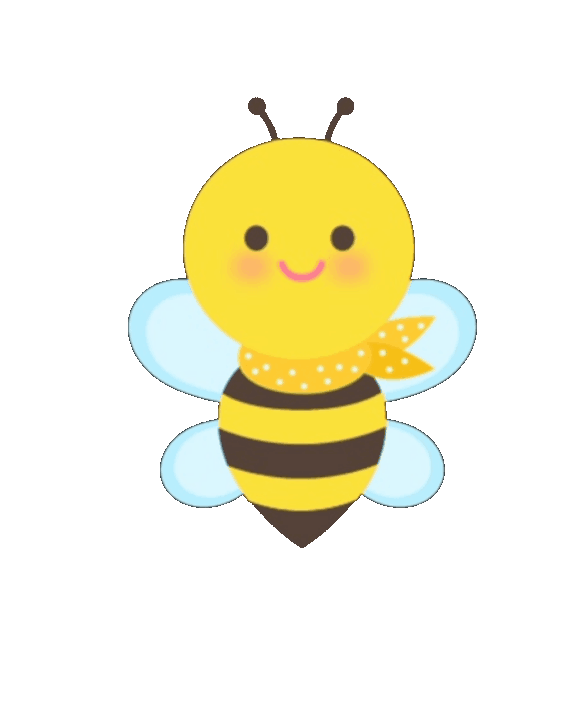 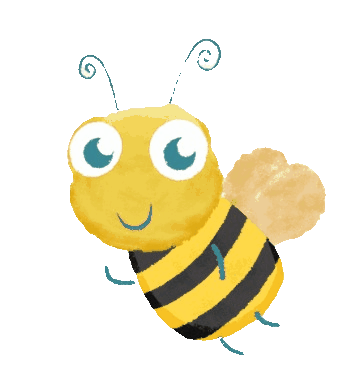 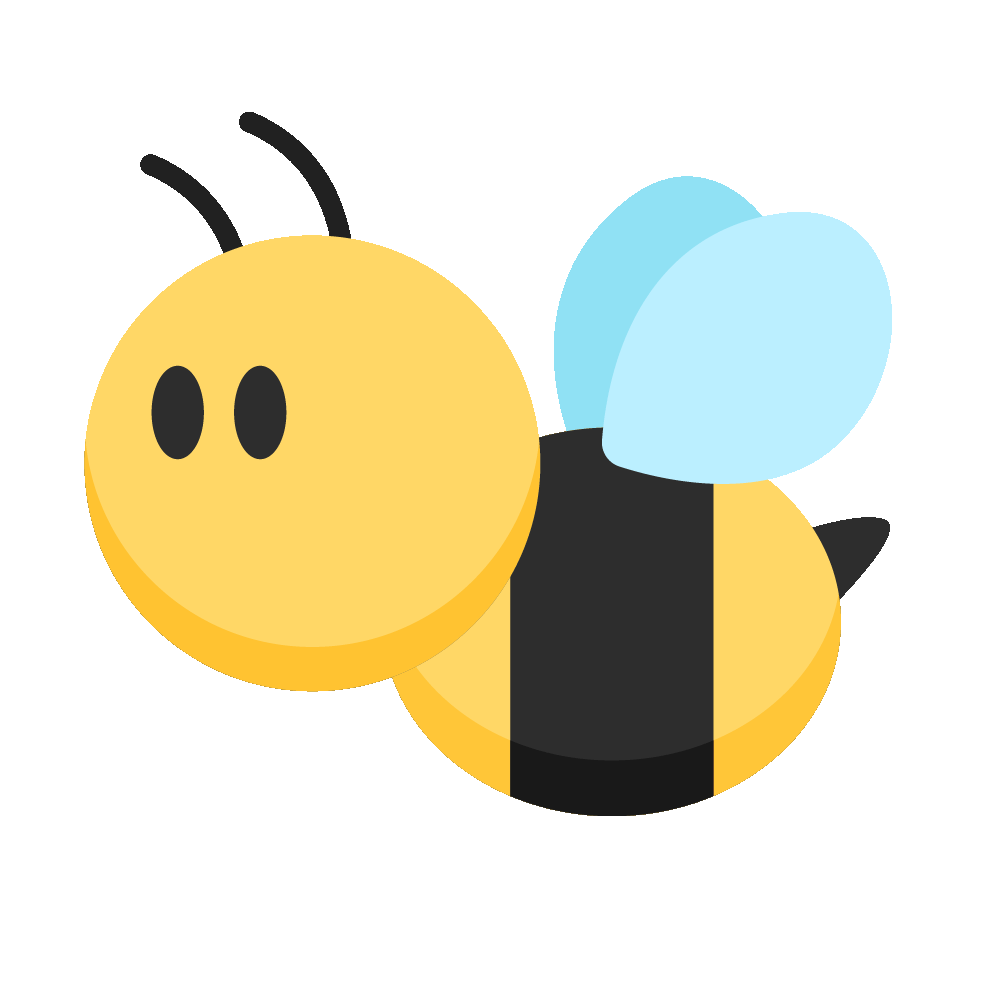 ·
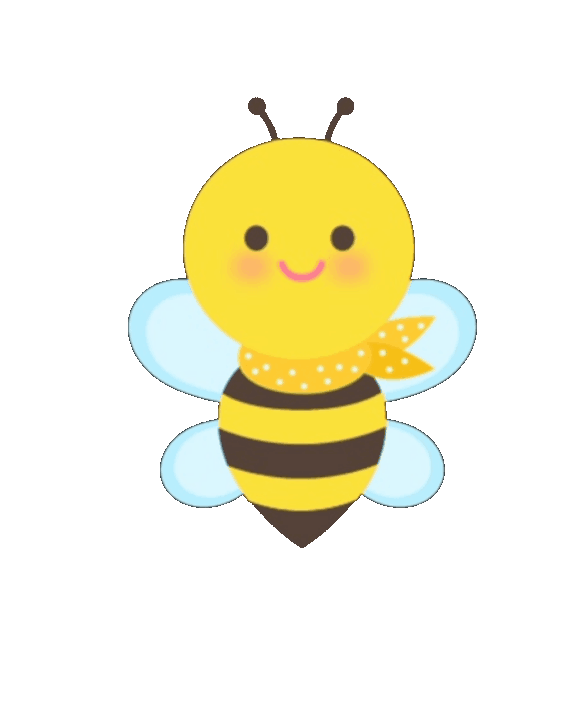 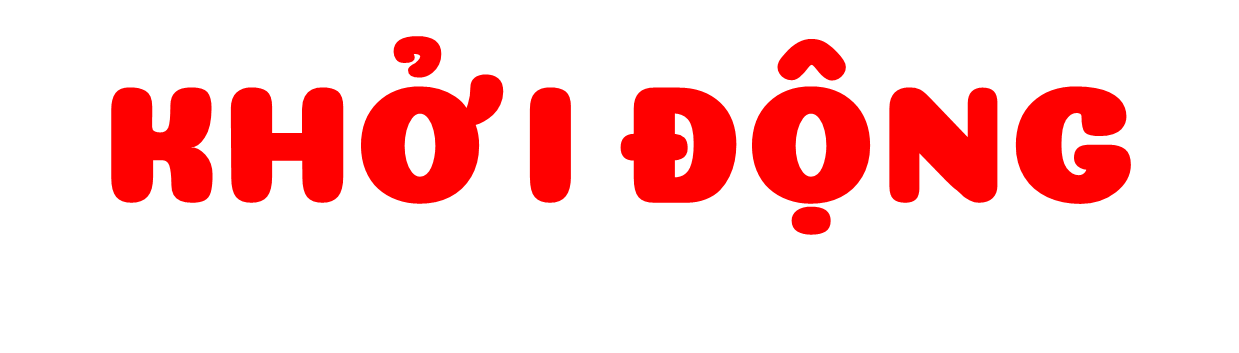 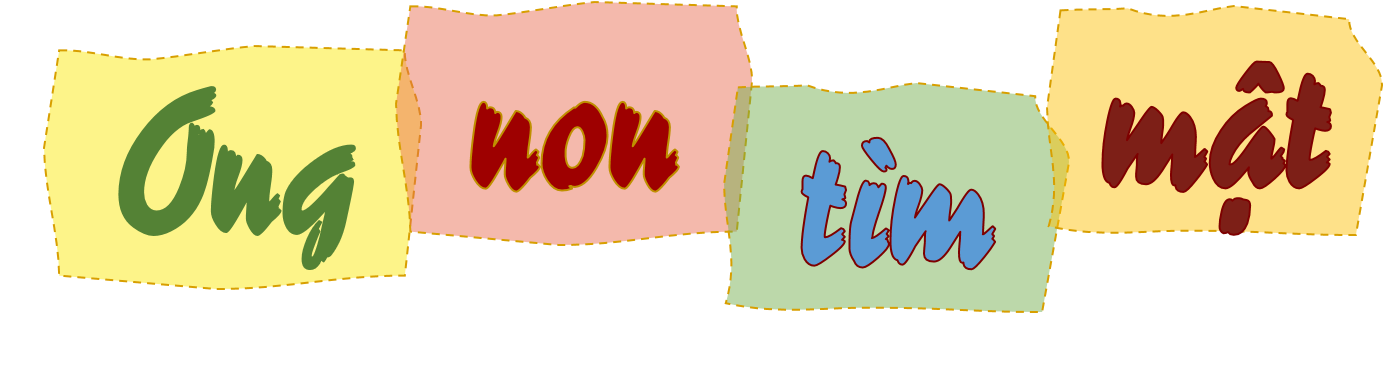 Next
Trò chơi:
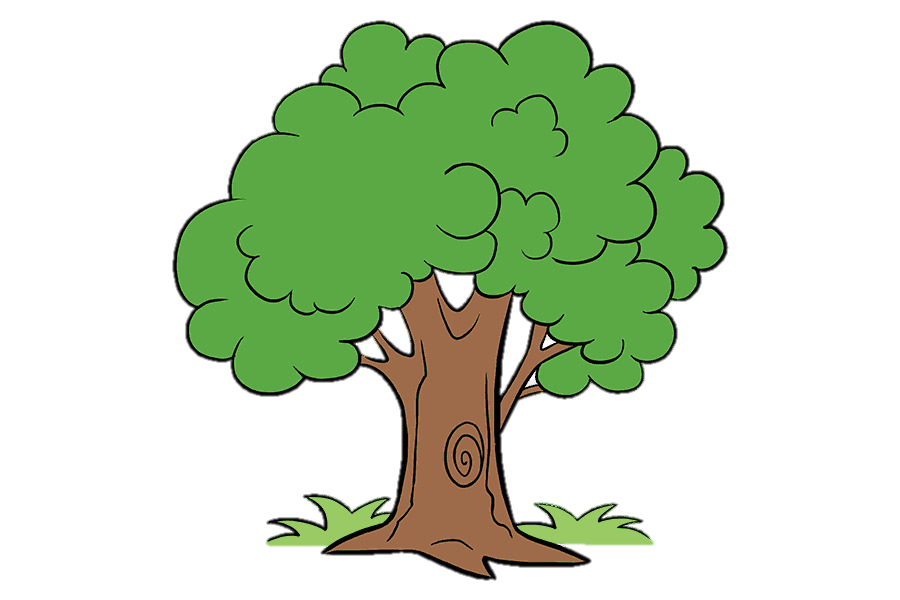 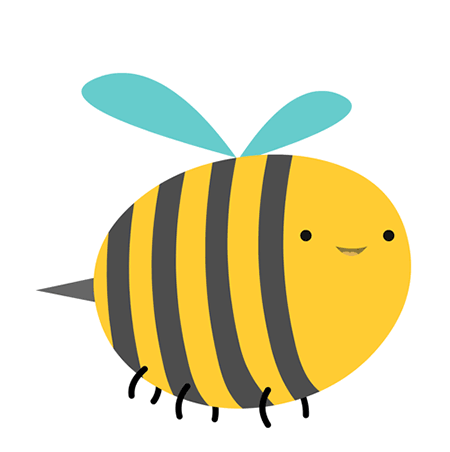 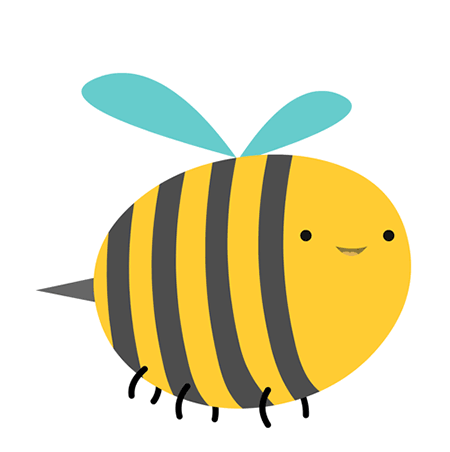 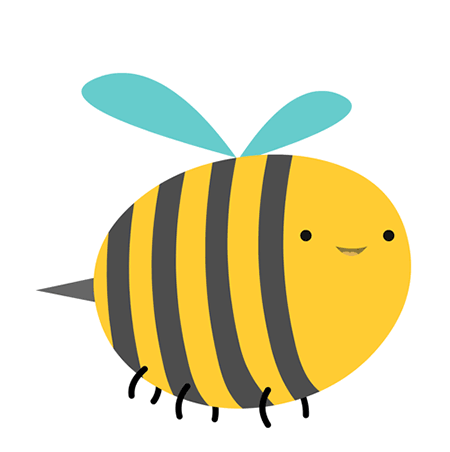 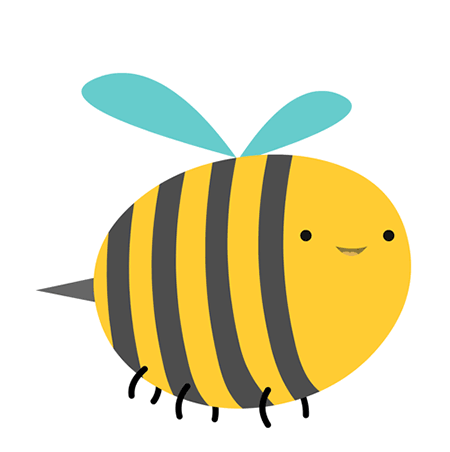 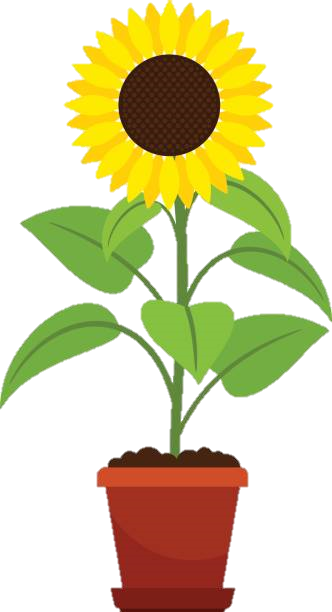 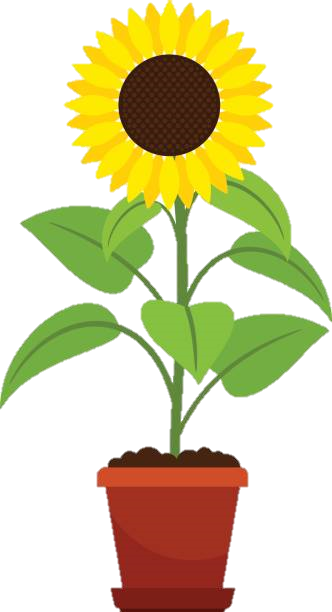 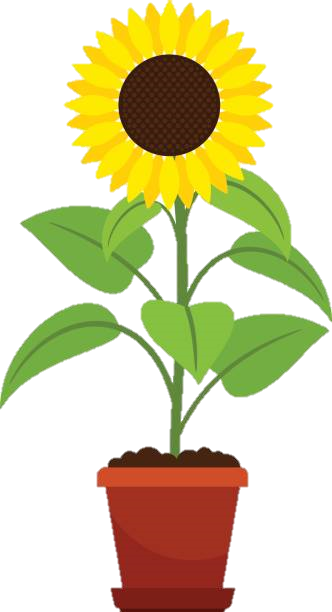 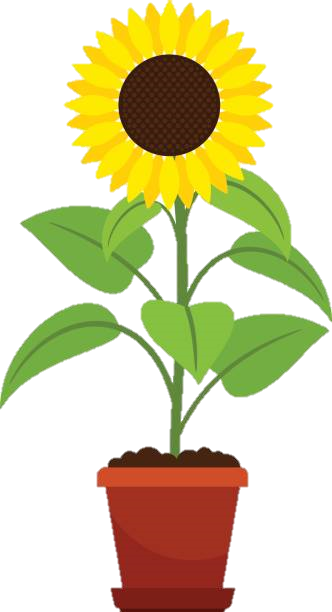 1
2
3
4
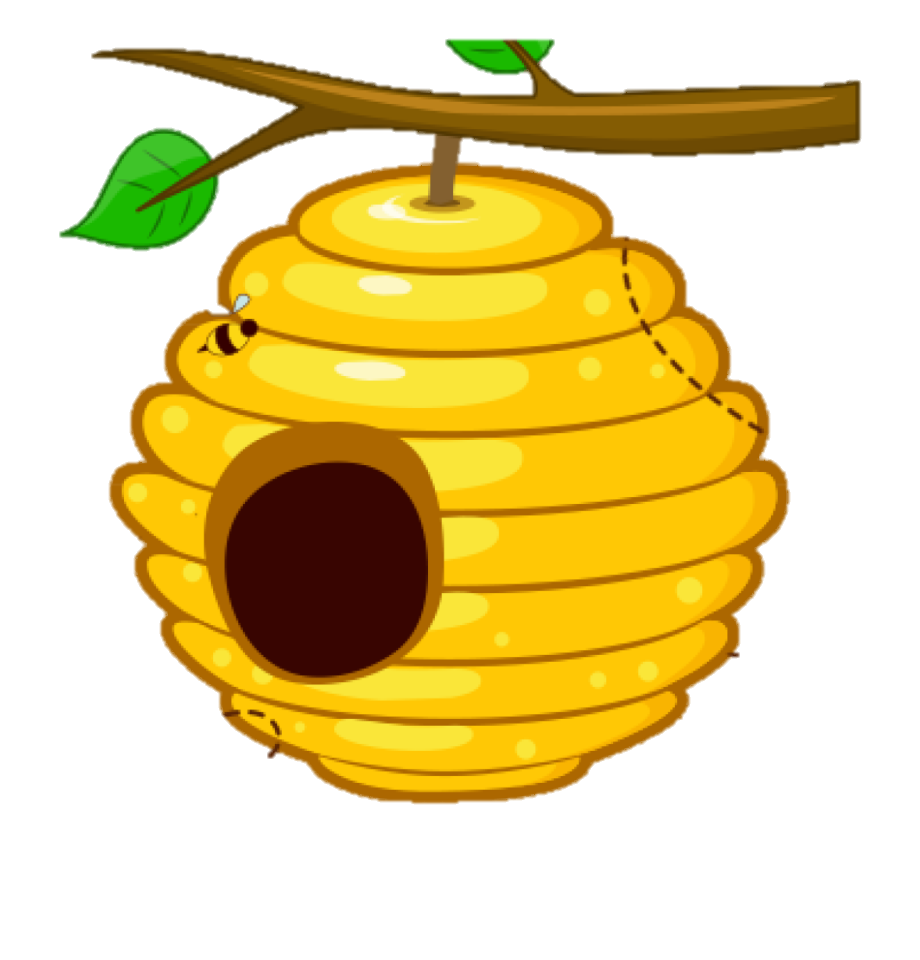 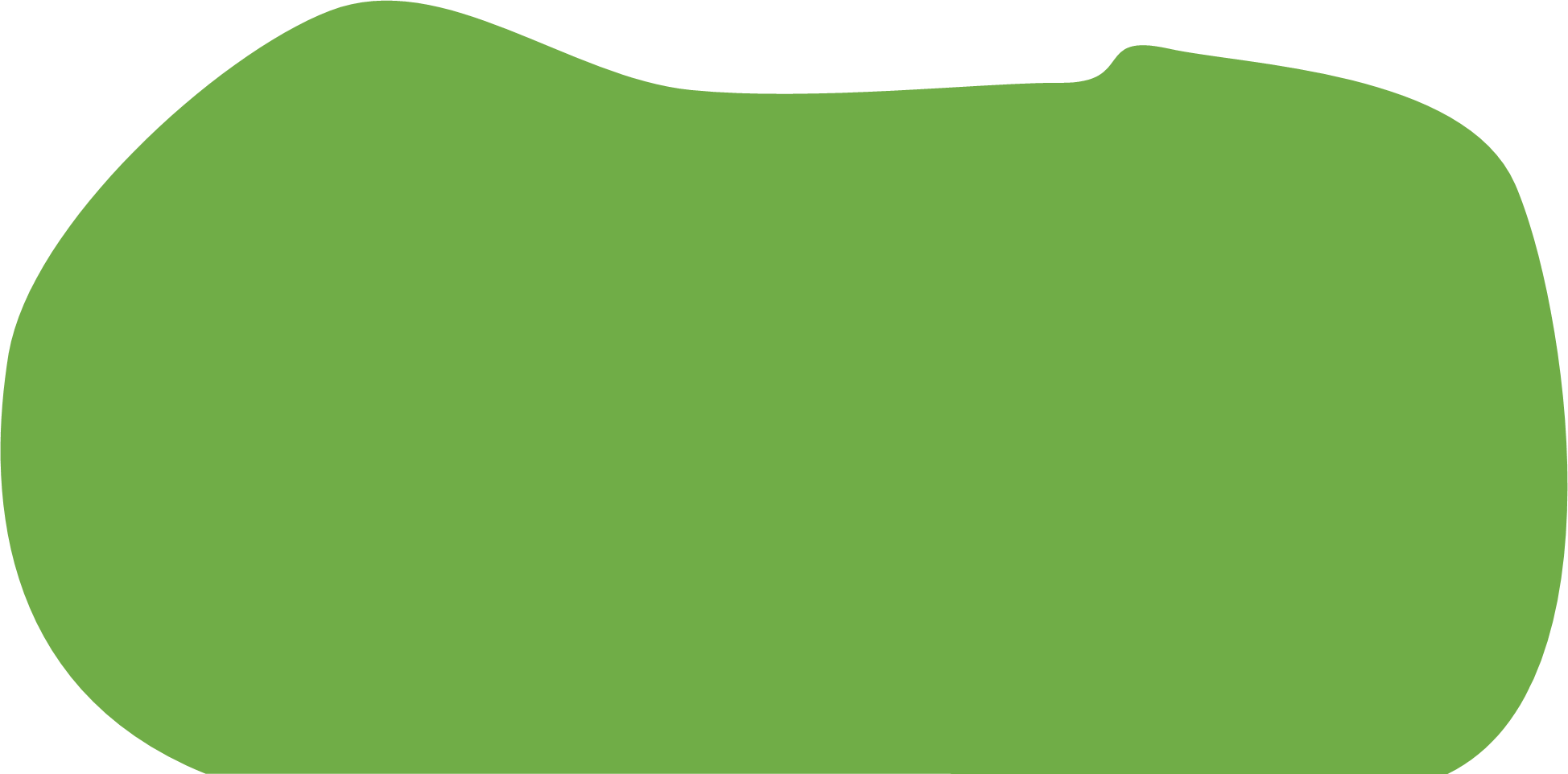 [Speaker Notes: Kích vào bông hoa để đến slide câu hỏi. Sau khi trả lời xong kích vào hình con ong gánh mật để quay lại silde câu hỏi. Kích vào hình con ong trên mỗi bông hoa để đưa mật về tổ và cây hoa biến mất.. Kích vào dấu mũi tên ở gốc cây để đến slide bài mới.]
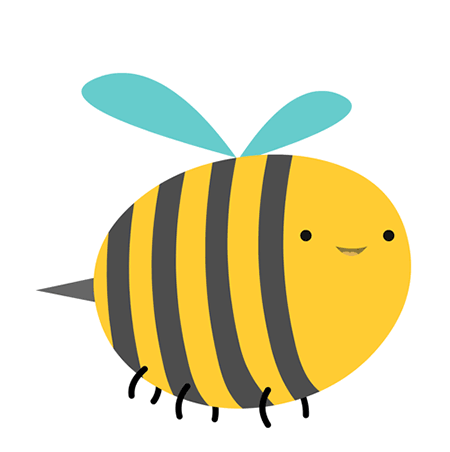 Cách đọc đúng của số 2411 là:
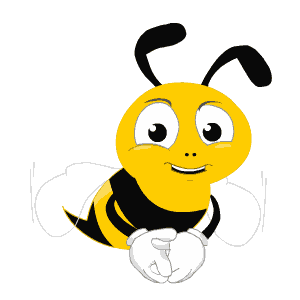 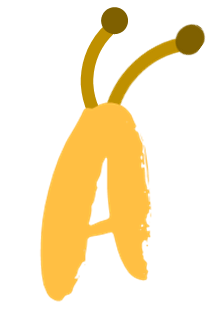 Hai nghìn bốn trăm mười một
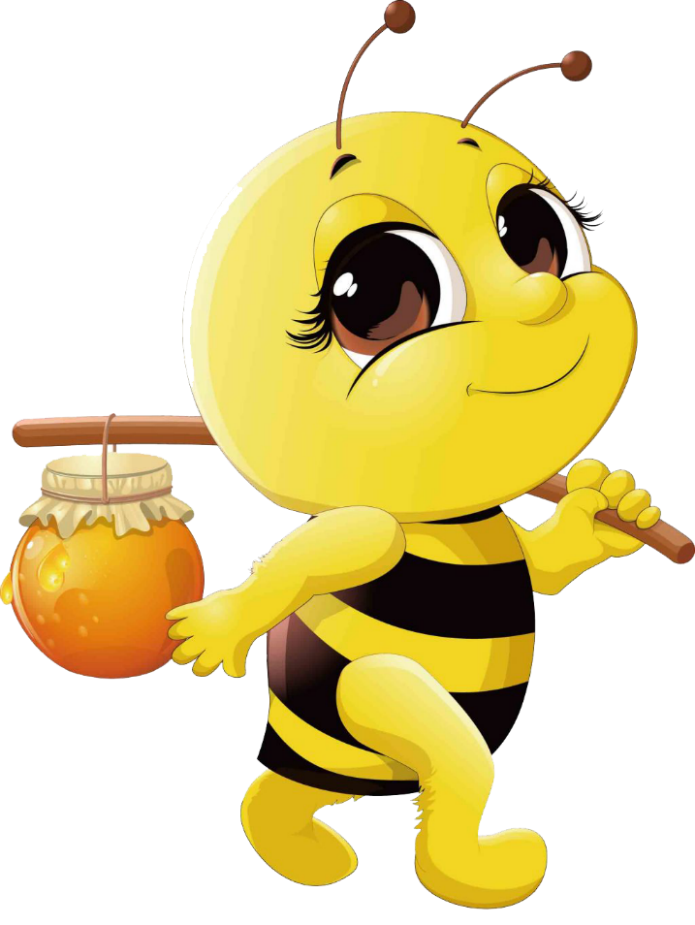 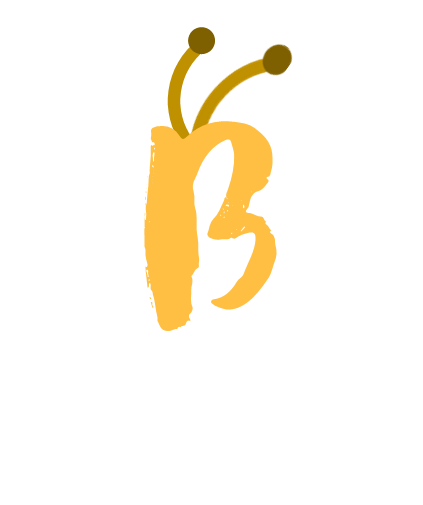 Hai nghìn bốn trăm mười
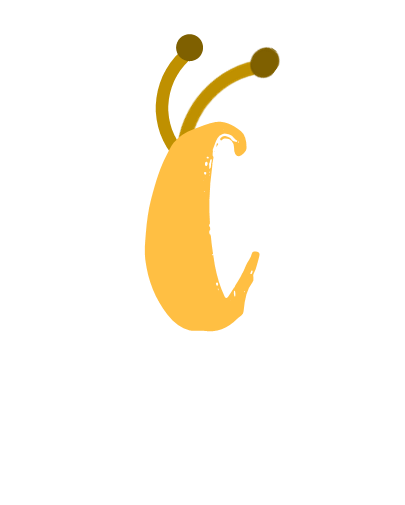 Hai nghìn bốn trăm mười mốt
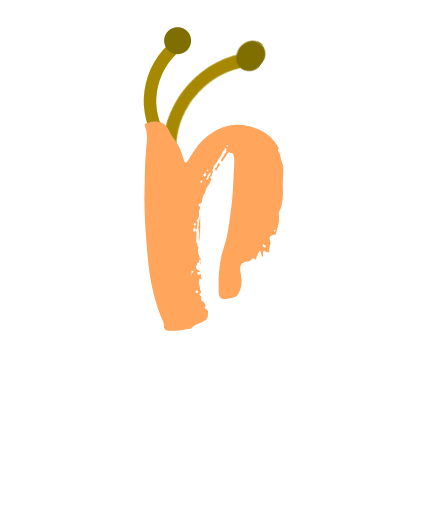 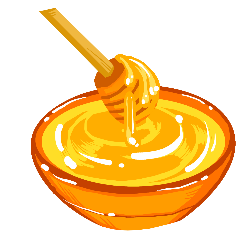 Hai nghìn bốn trăm
[Speaker Notes: Kích vào hình con ong gánh mật để quay lại slide câu hỏi]
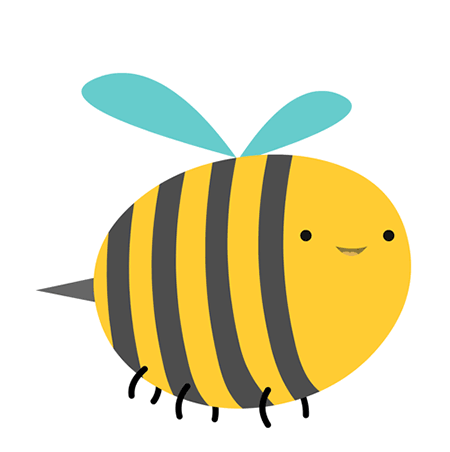 Số chẵn lớn nhất có bốn chữ số là:
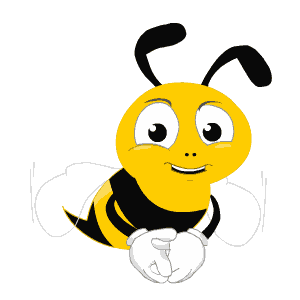 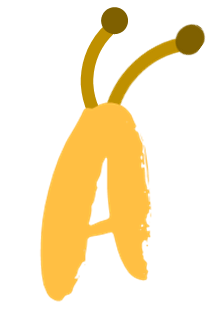 9000
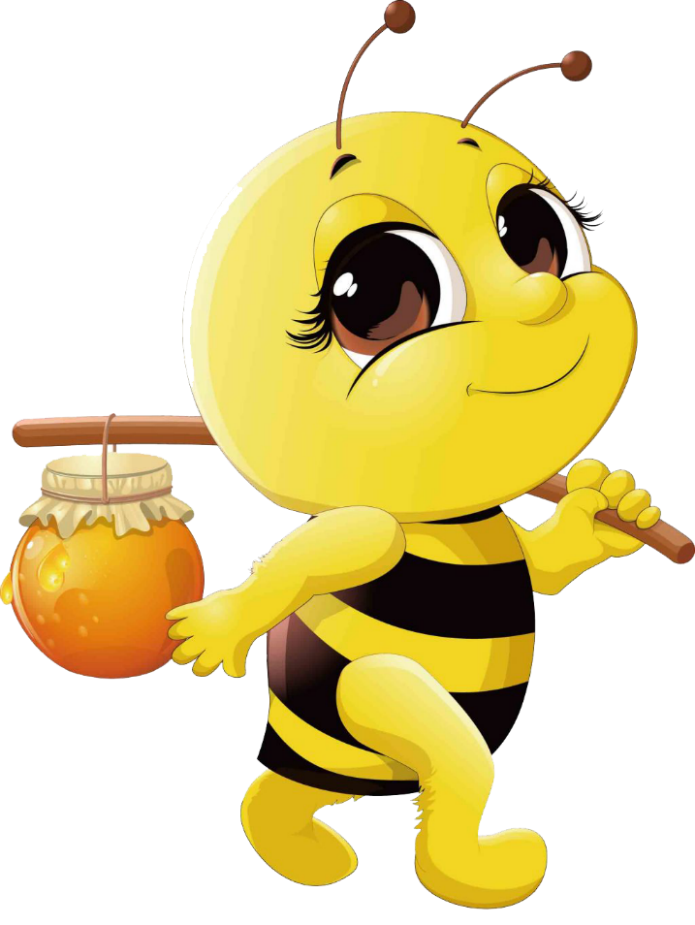 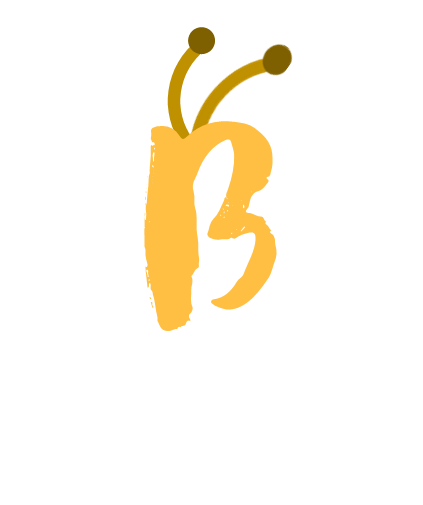 9999
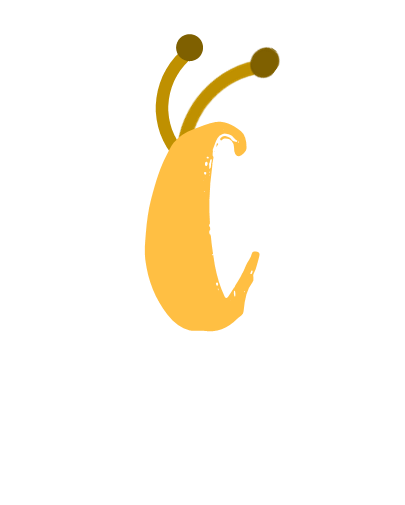 9998
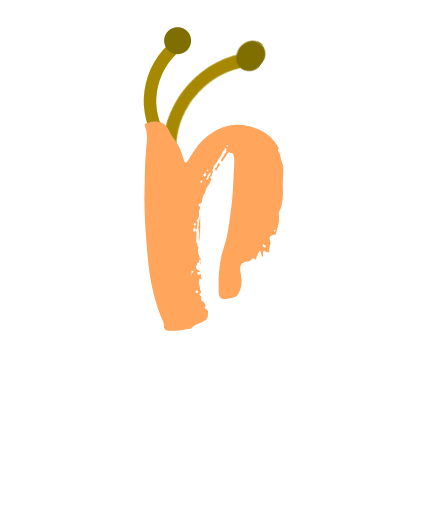 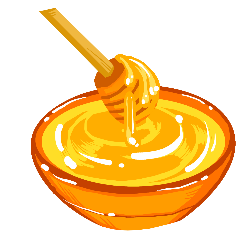 9876
[Speaker Notes: Kích vào hình con ong gánh mật để quay lại slide câu hỏi]
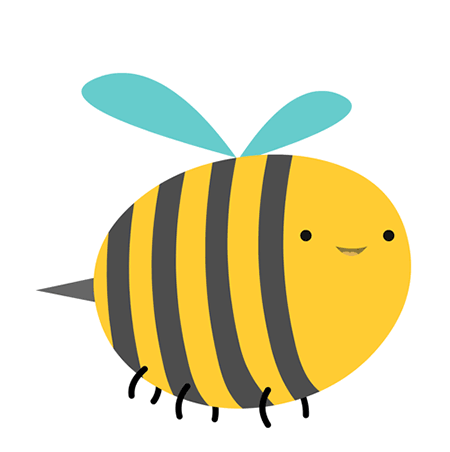 Năm nghìn bốn trăm hai mươi bảy - viết là :
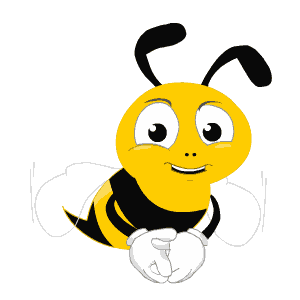 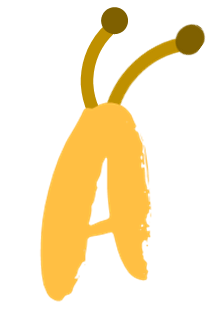 5472
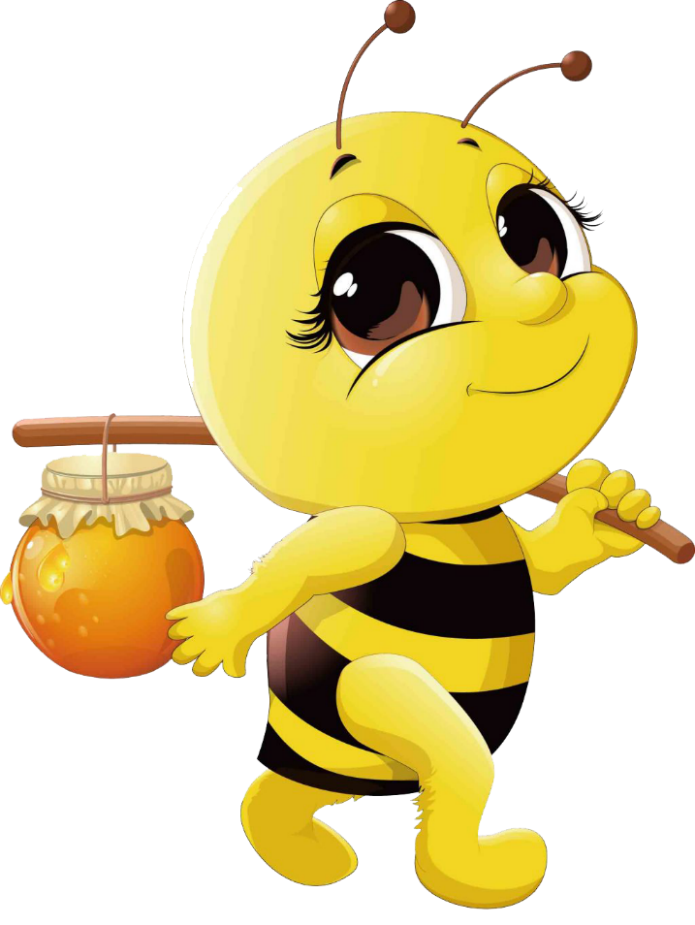 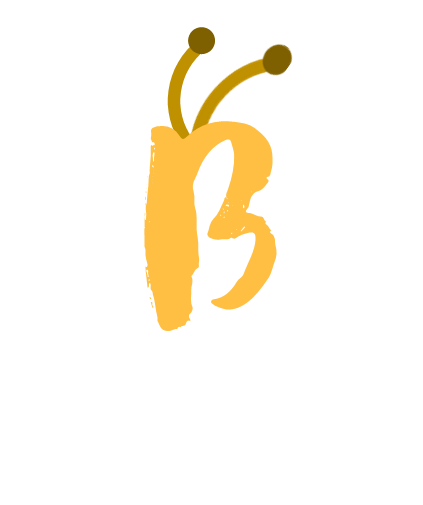 5427
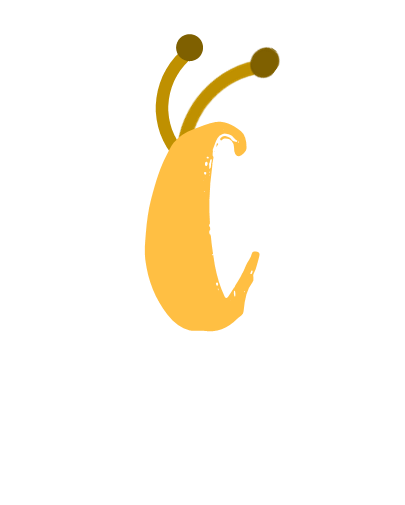 5420
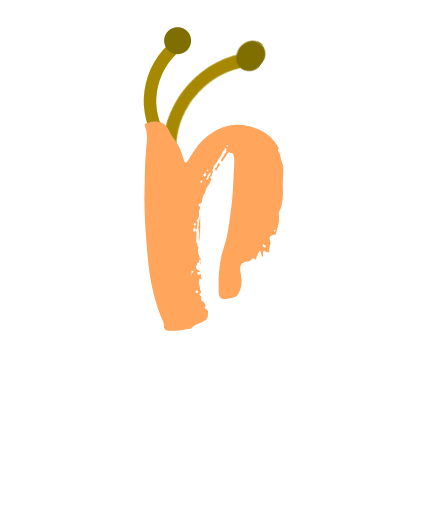 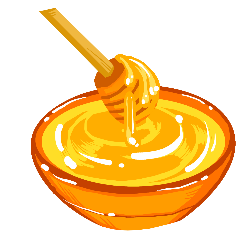 5400
[Speaker Notes: Kích vào hình con ong gánh mật để quay lại slide câu hỏi]
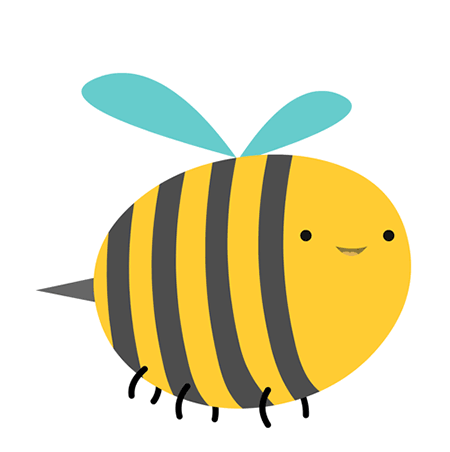 Chữ số 9 trong số nào có giá trị lớn nhất ?
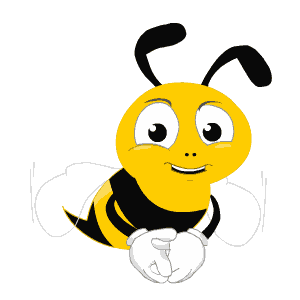 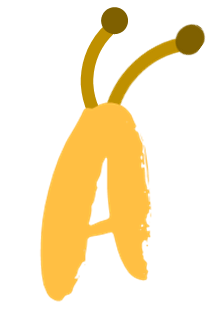 925
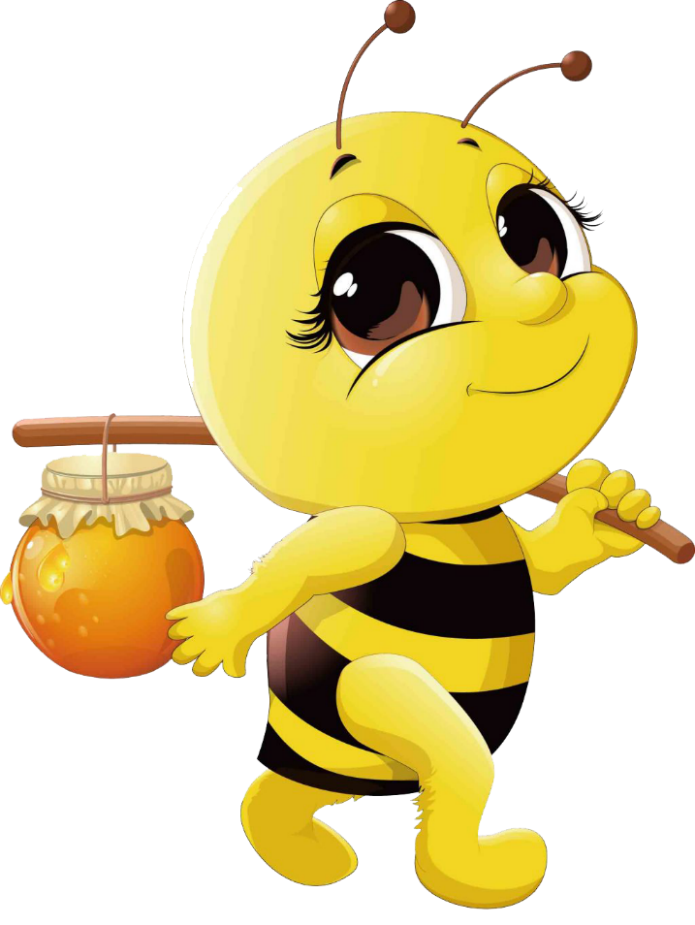 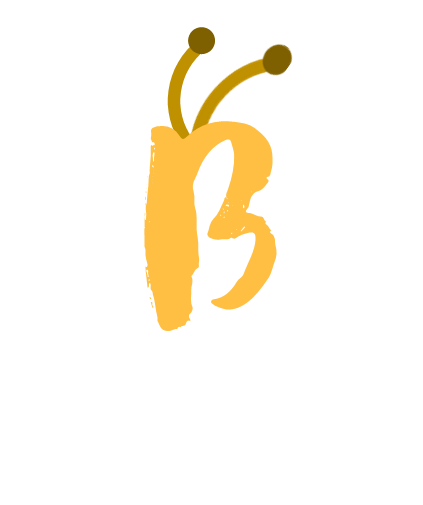 1 926
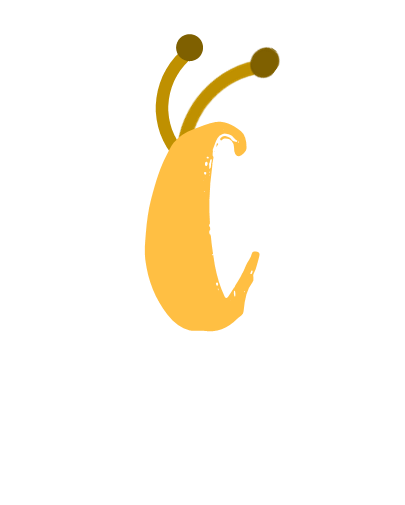 1629
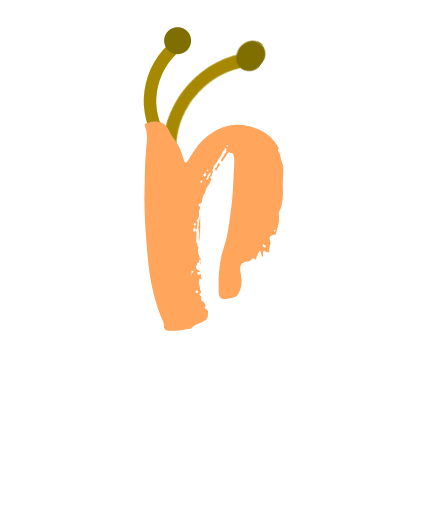 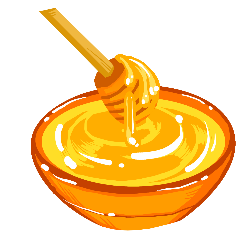 9126
[Speaker Notes: Kích vào hình con ong gánh mật để quay lại slide câu hỏi]
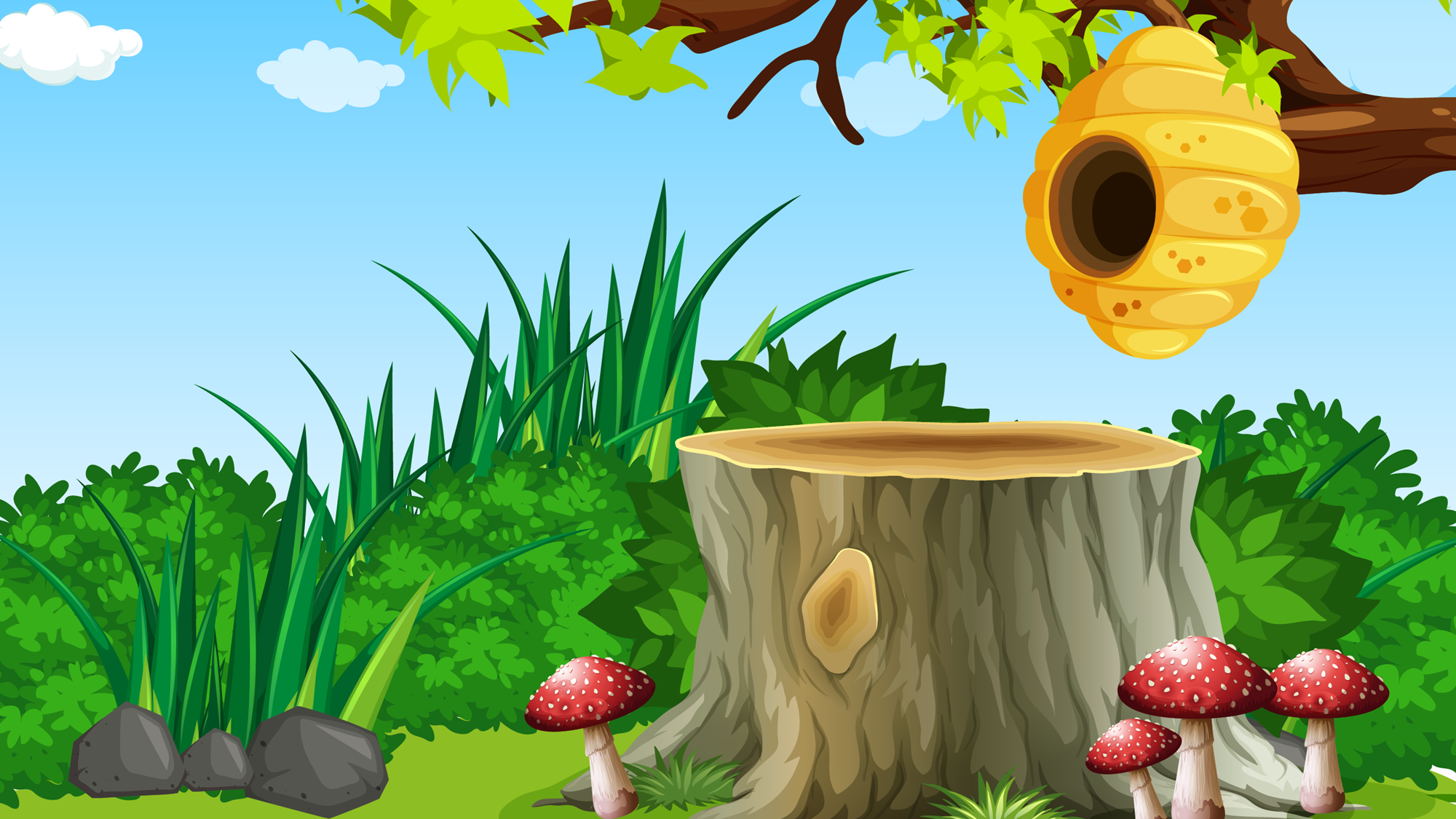 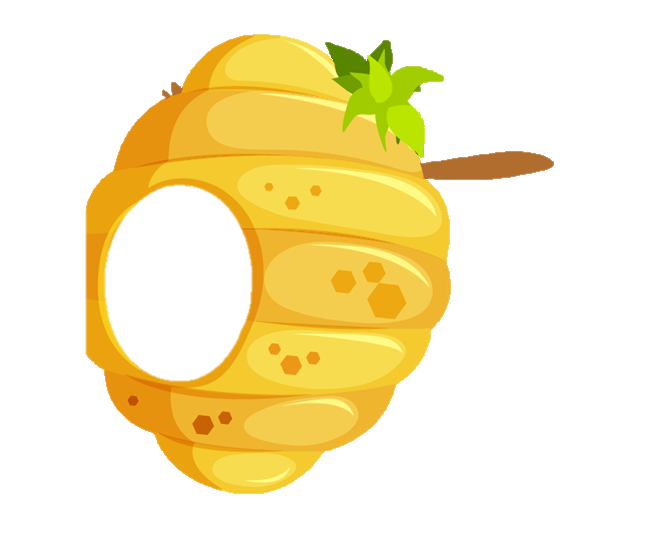 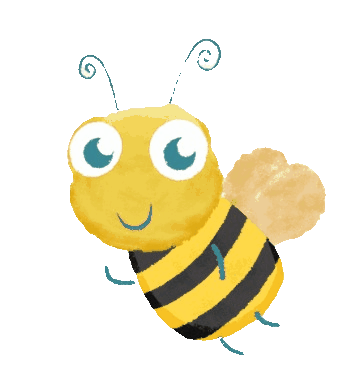 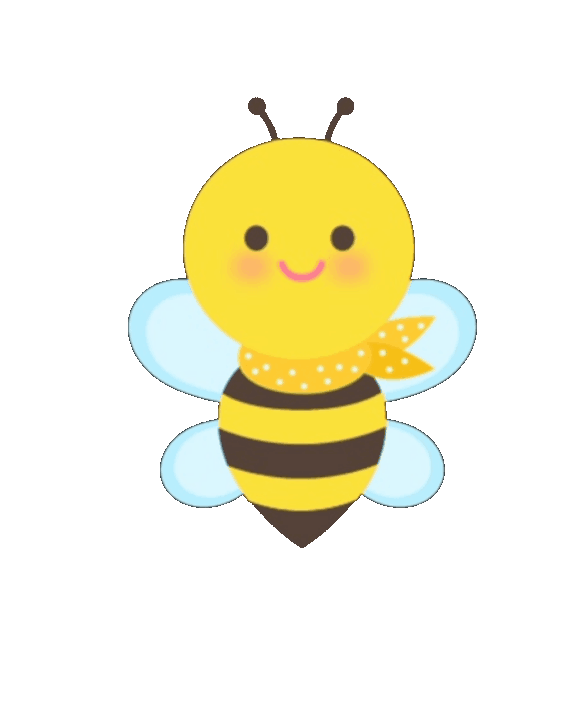 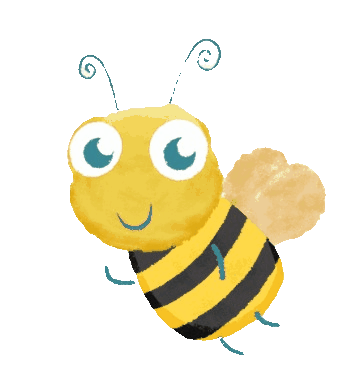 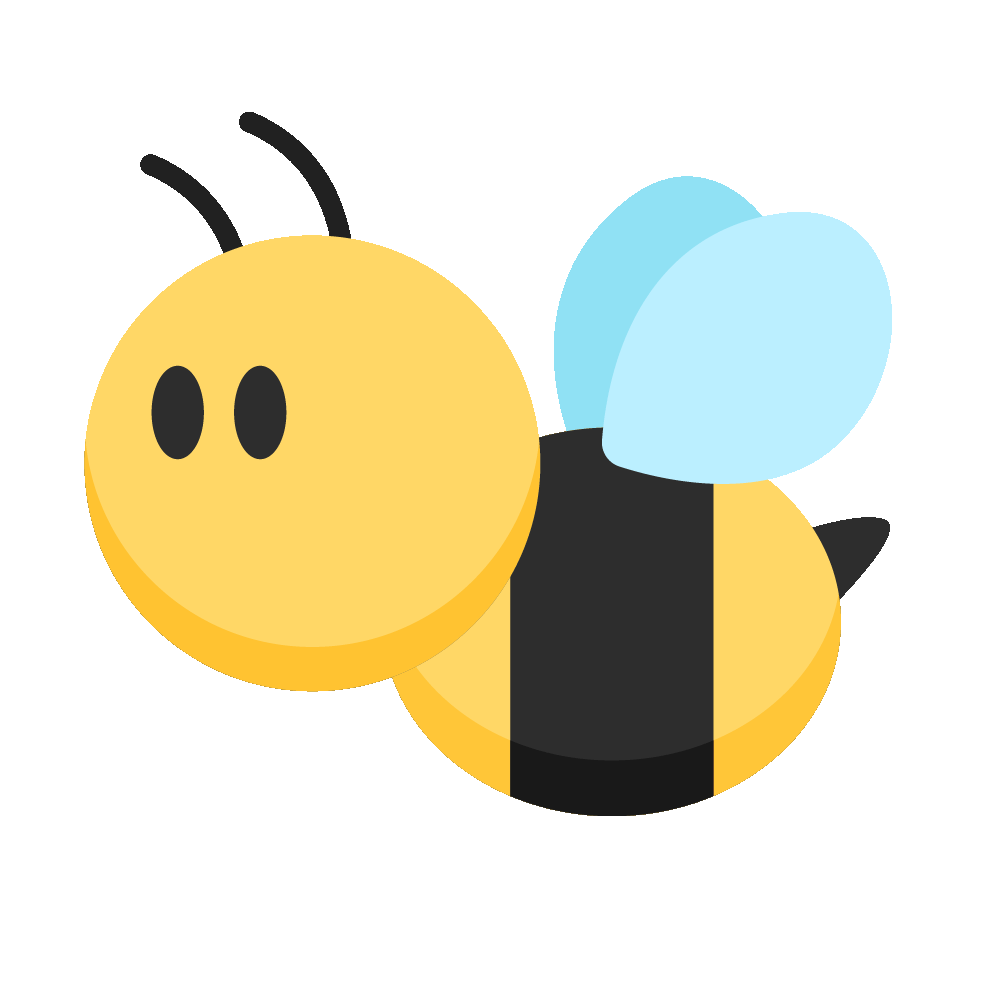 Toán
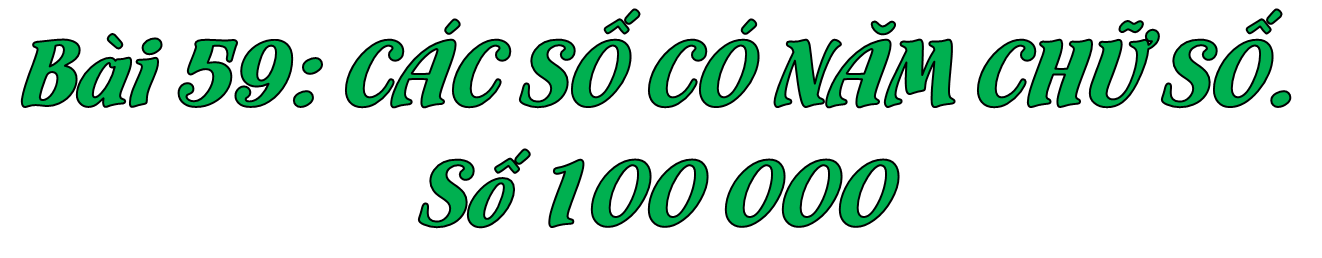 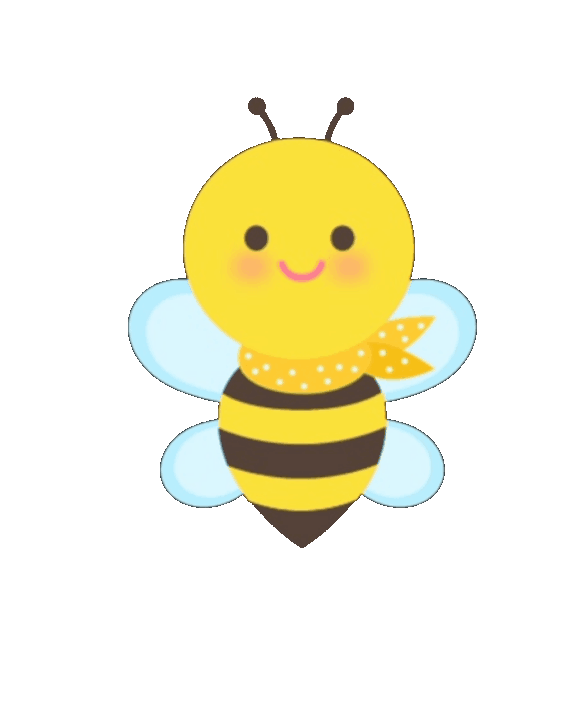 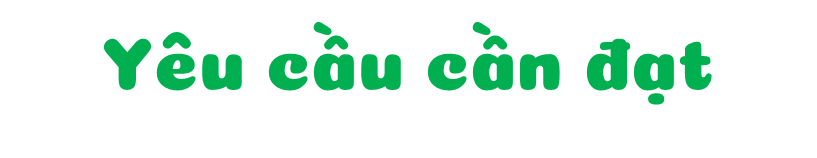 - Biết cách đọc, viết các số có năm chữ số.
- Làm quen với tia số biểu diễn các số có năm chữ số.  Điền số vào tia số cho trước.
- Biết phân tích cấu tạo số, đọc và viết được các số có năm chữ số.
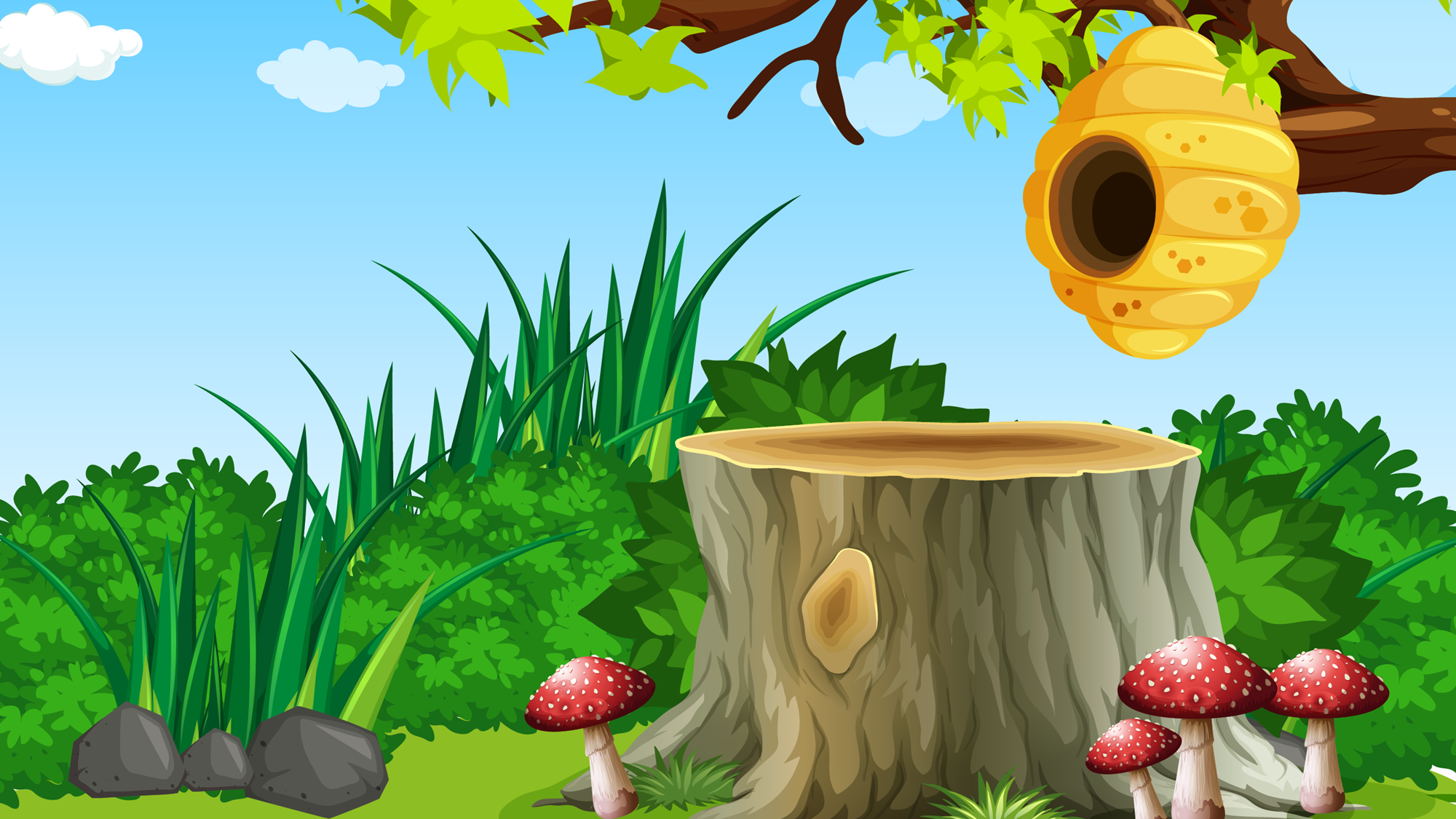 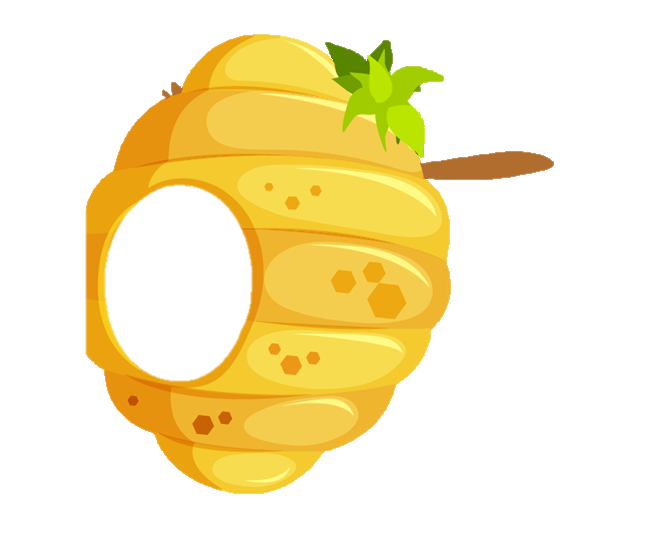 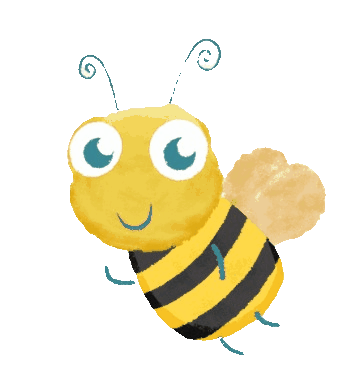 ·
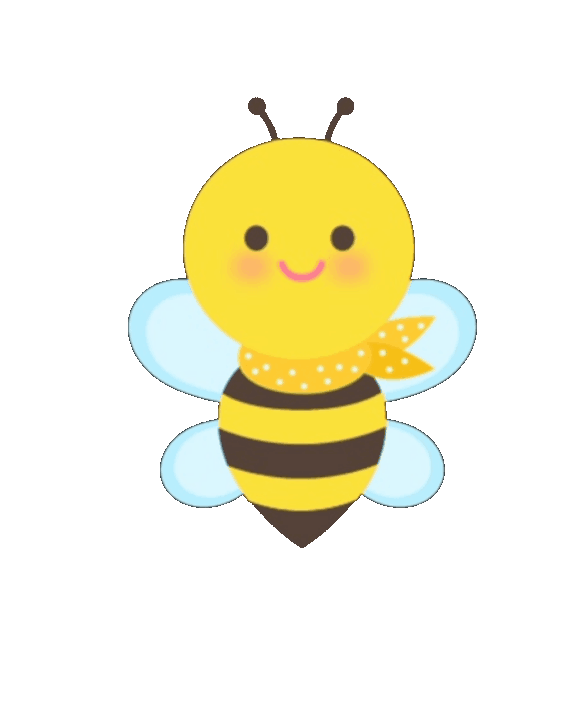 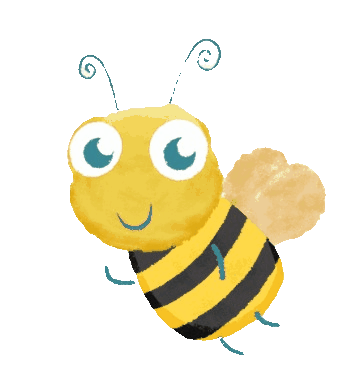 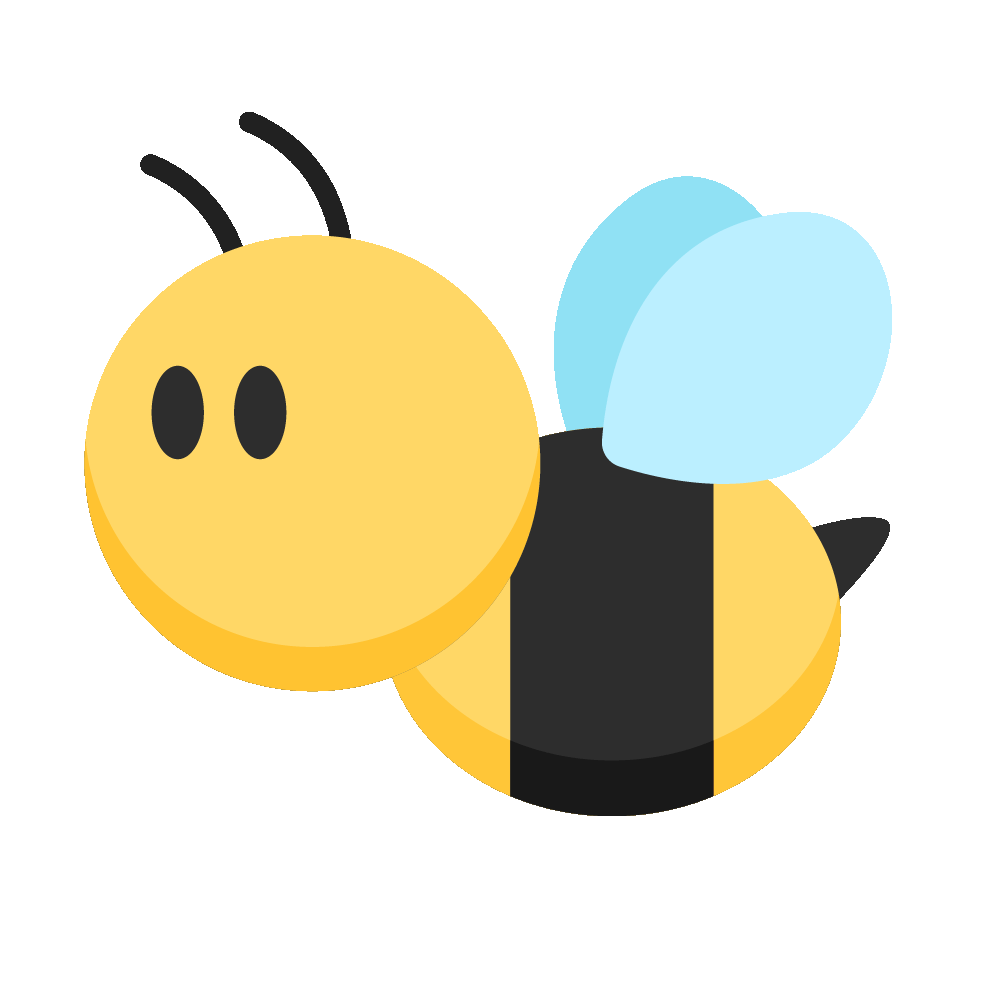 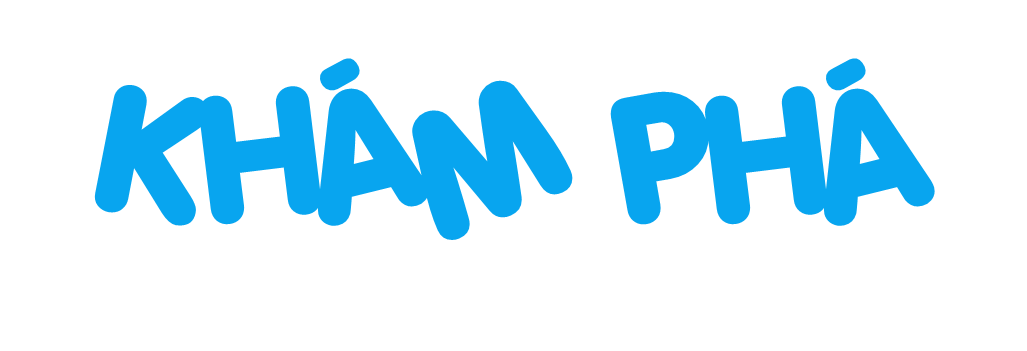 CÙNG HỌC
·
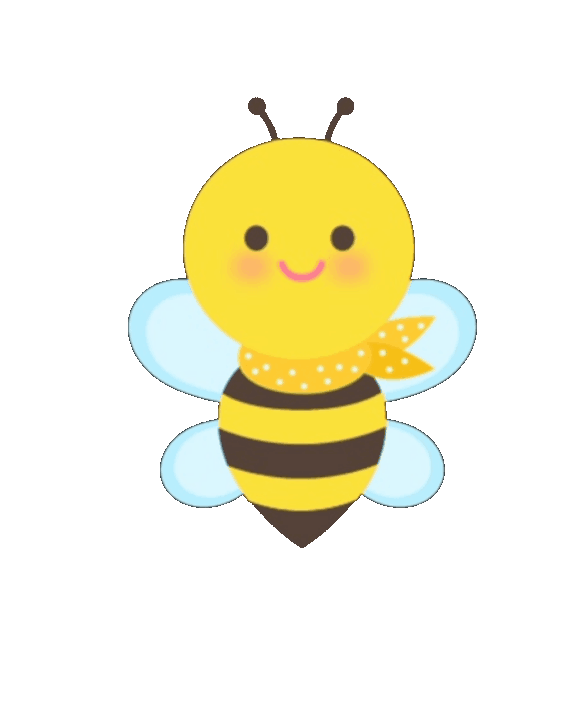 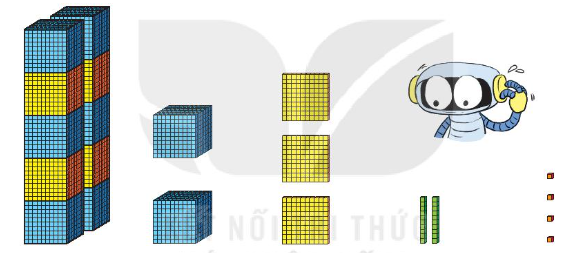 Trong hình, bạn Rô – bốt đang rất  bối rối vì không biết làm thế nào để đếm xem có bao nhiêu khối lập phương nhỏ. Các em hãy giúp bạn ấy nhé!
[Speaker Notes: Kích vào hình con ong gánh mật để quay lại slide câu hỏi]
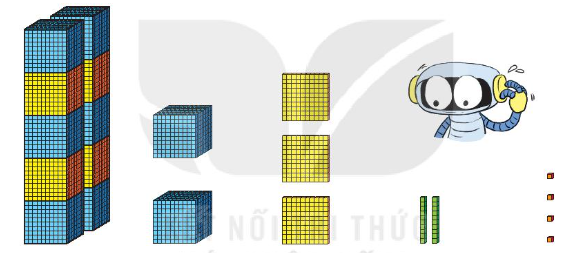 1
100
1
100
10
1 000
1
100
10
1
1 000
10 000
4
2
2
1
3
[Speaker Notes: Kích vào hình con ong gánh mật để quay lại slide câu hỏi]
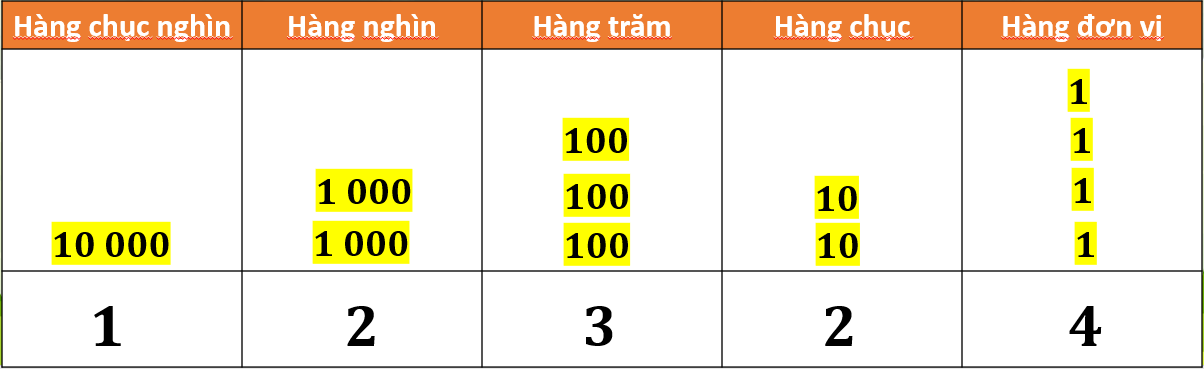 Số gồm: 1 chục nghìn, 2 nghìn, 3 trăm, 2 chục và  4 đơn vị
Viết là: 12 324. Đọc là: Mười hai nghìn ba trăm hai mươi tư.
[Speaker Notes: Kích vào hình con ong gánh mật để quay lại slide câu hỏi]
GHI NHỚ
1/ Khi viết các số có 5 chữ số ta viết lần lượt từ trái sang phải hay viết từ hàng cao đến hàng thấp.
2/ Khi đọc số có 5 chữ số ta đọc từ trái sang phải
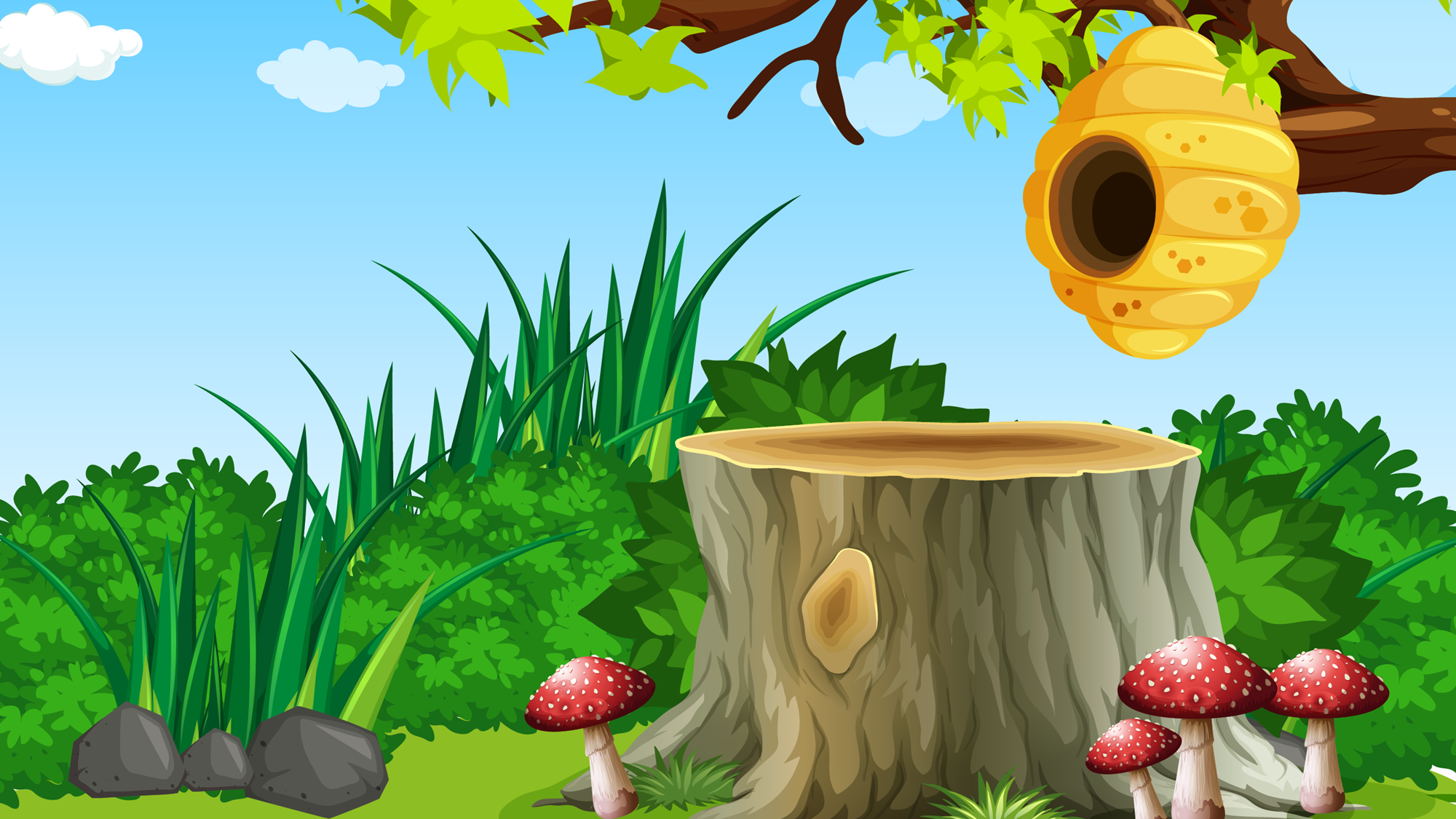 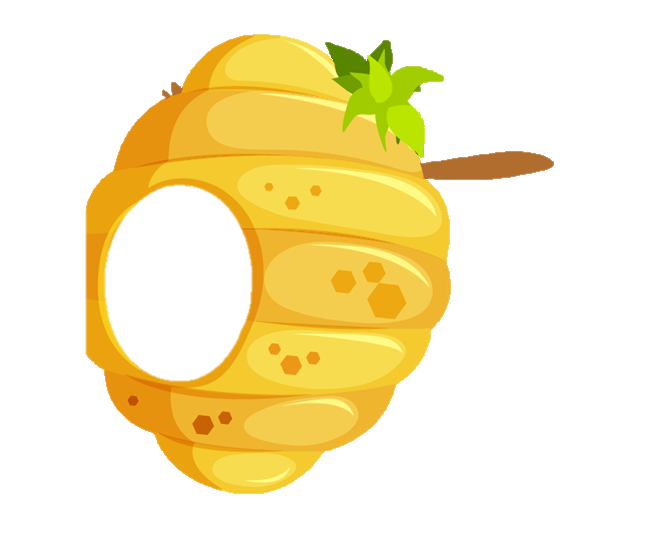 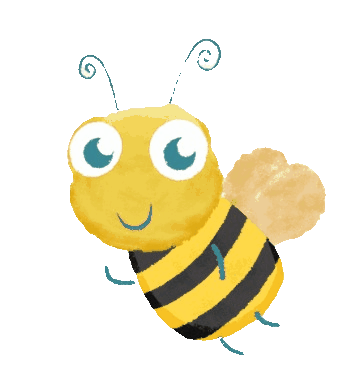 ·
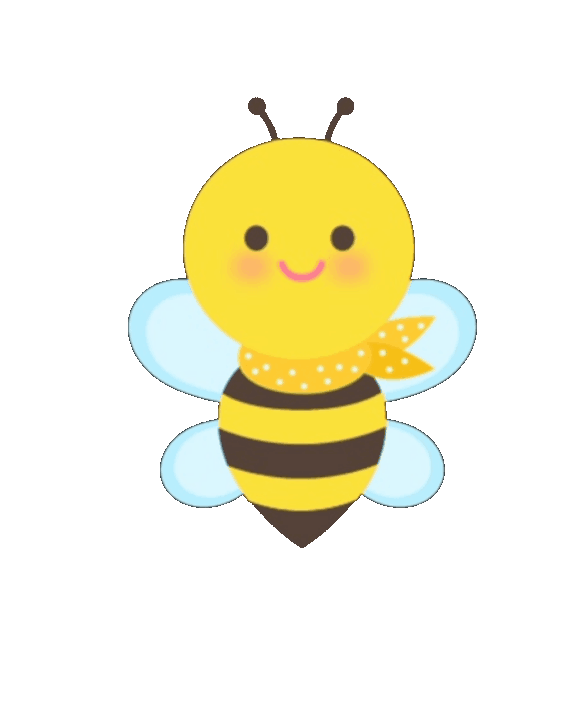 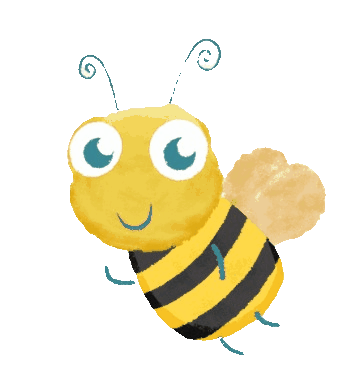 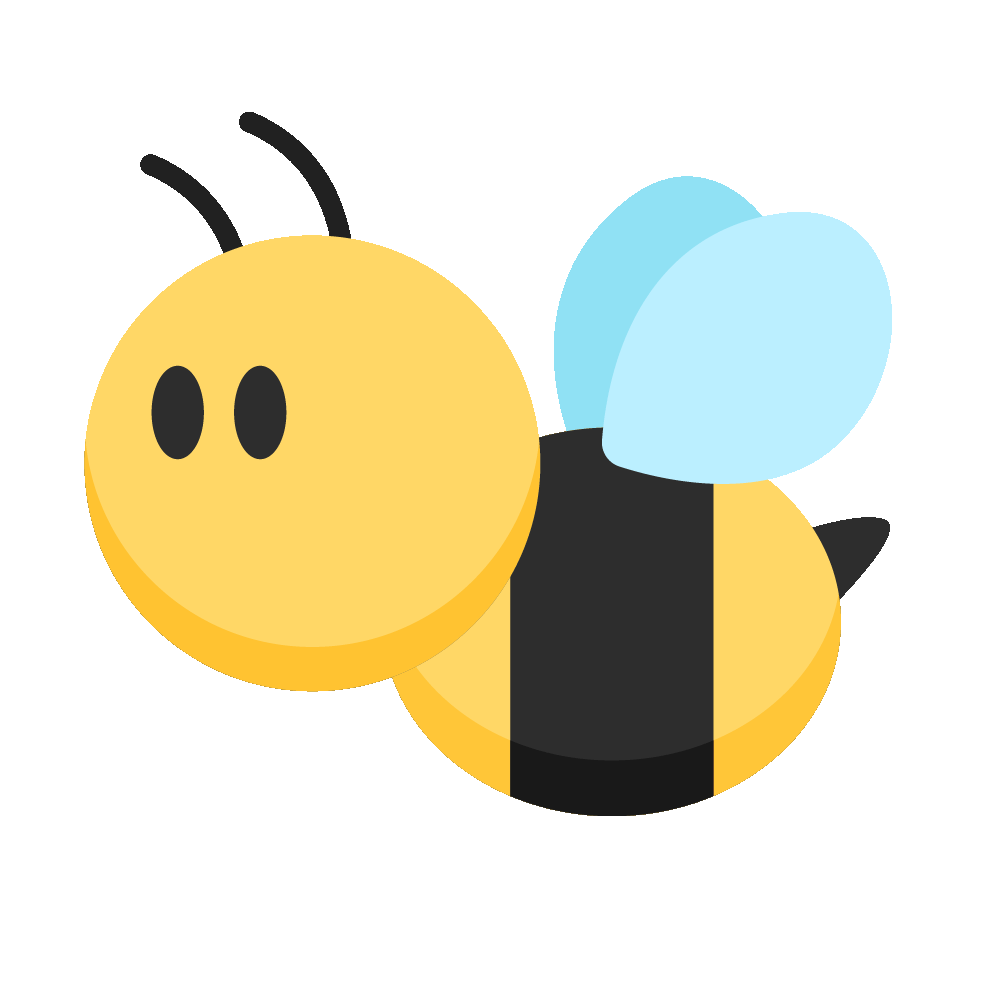 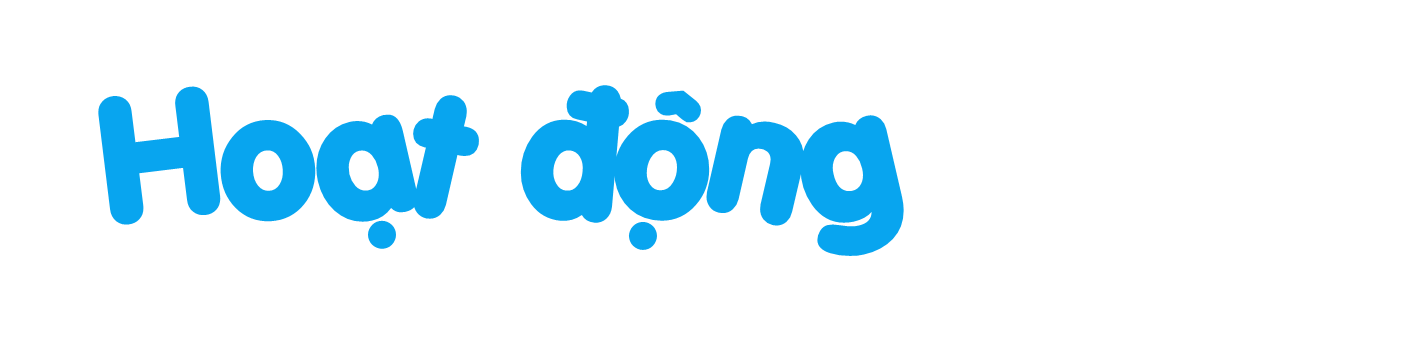 ·
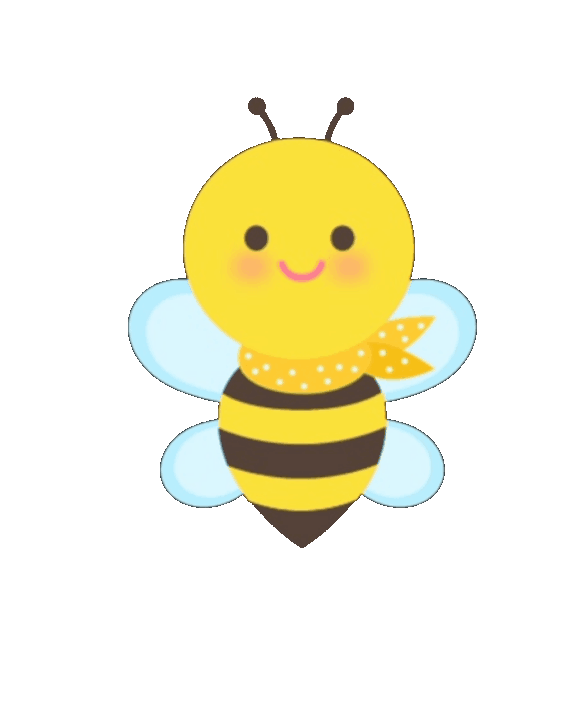 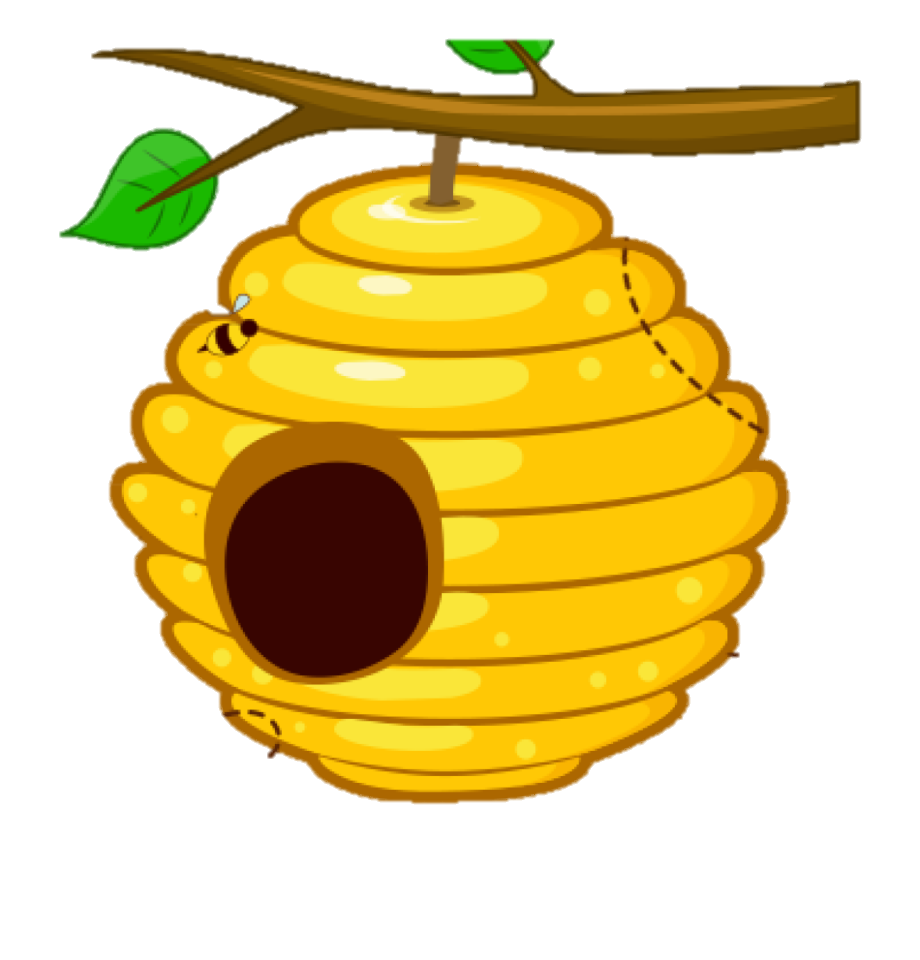 1
Hoàn thành bảng sau
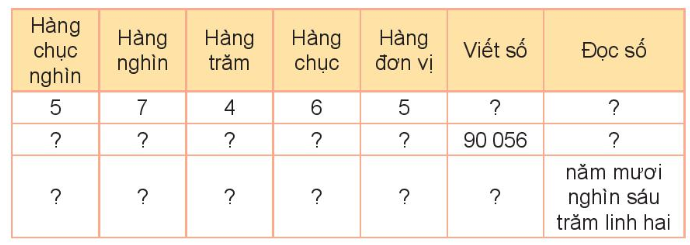 Năm mươi bảy nghìn bốn trăm sáu mươi lăm.
57 465
Chín mươi nghìn không trăm năm mươi sáu
0
0
5
9
6
50 602
0
6
0
5
2
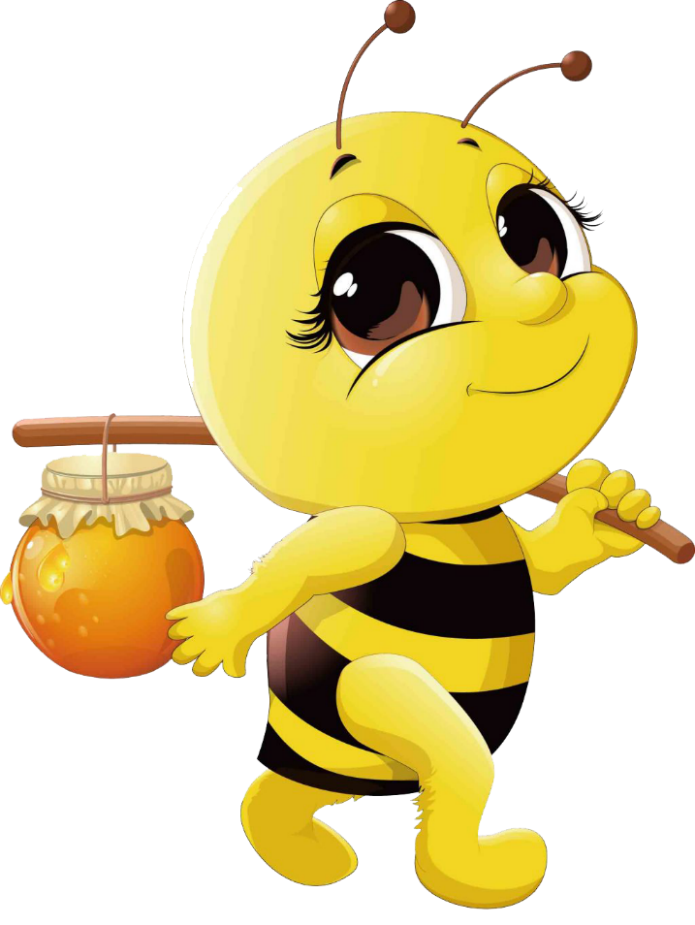 [Speaker Notes: Kích vào hình con ong gánh mật để quay lại slide câu hỏi]
2
Số
36 529
36 528
?
36 530
?
?
1
1
36 527
36 524
36 526
36 525
[Speaker Notes: Kích vào hình con ong gánh mật để quay lại slide câu hỏi]
Viết số rồi đọc số, biết số đó gồm:
3
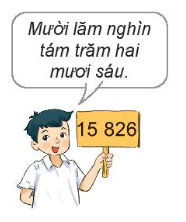 a) 1 chục nghìn, 5 nghìn, 8 trăm, 2 chục và 6 đơn vị
b) 3 chục nghìn, 2 nghìn, 0 trăm, 4 chục và 3 đơn vị
c) 6 chục nghìn, 6 nghìn, 4 trăm, 0 chục và 1 đơn vị
d) 2 chục nghìn, 7 nghìn, 3 trăm, 4 chục và 0 đơn vị
Mười năm nghìn tám trăm hai mươi sáu
15 826
Ba mươi hai nghìn không trăm bốn mươi ba
32 043
Sáu mươi sáu nghìn bốn trăm linh một
66 401
Hai mươi bảy nghìn bốn trăm
27 400
Chọn số thích hợp với cách đọc:
4
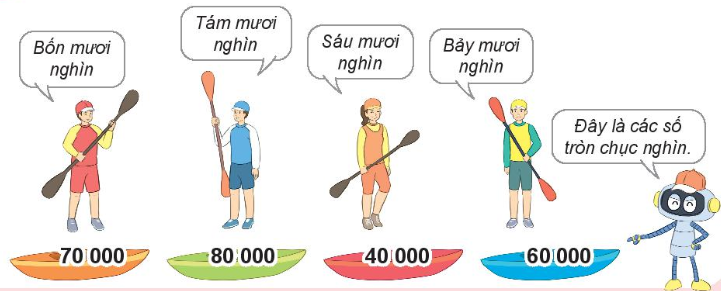 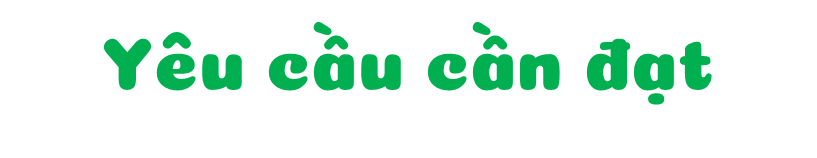 - Biết cách đọc, viết các số có năm chữ số.
- Làm quen với tia số biểu diễn các số có năm chữ số.  Điền số vào tia số cho trước.
- Biết phân tích cấu tạo số, đọc và viết được các số có năm chữ số.
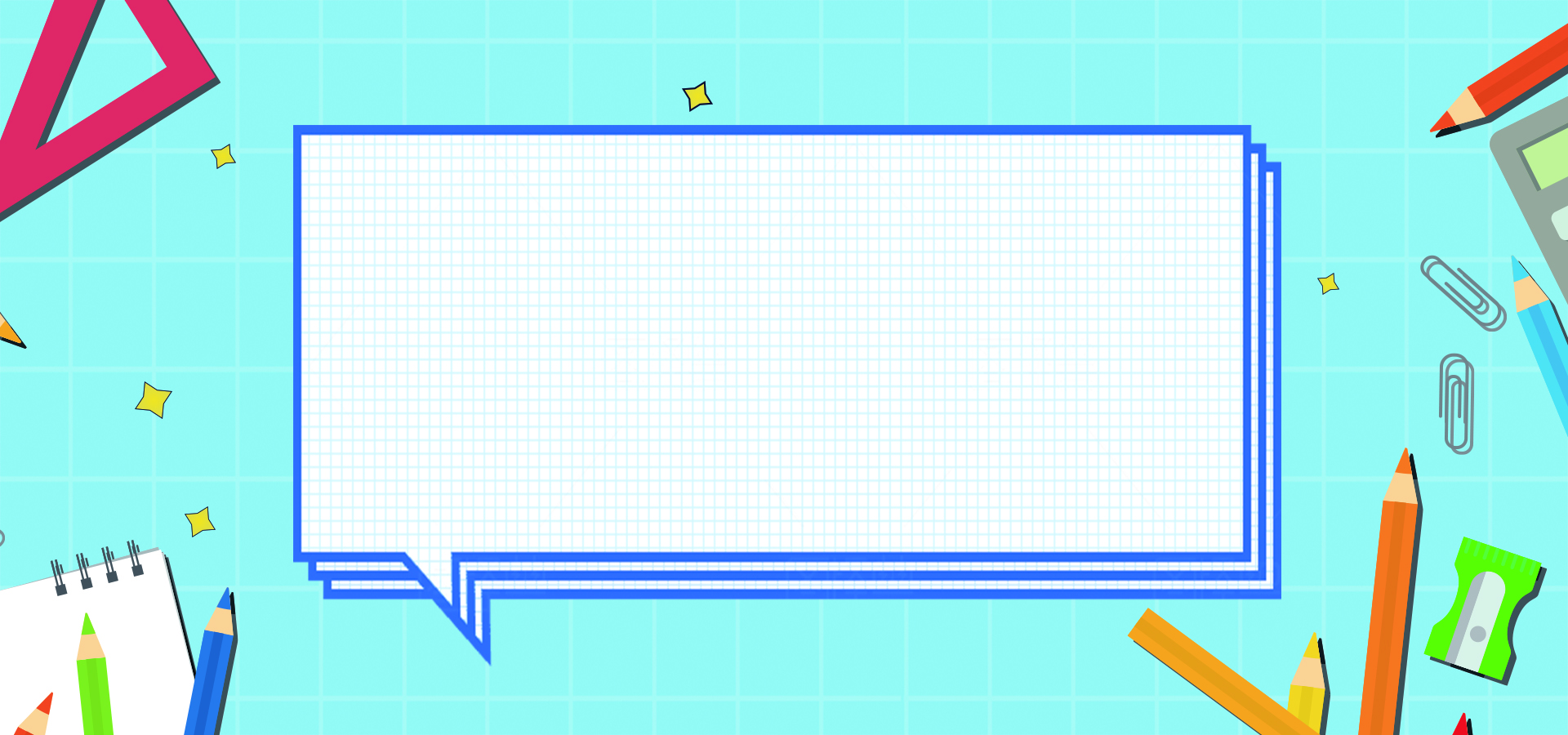 DẶN DÒ
- Xem lại bài học hôm nay
 Chuẩn bị: bài học tiếp theo
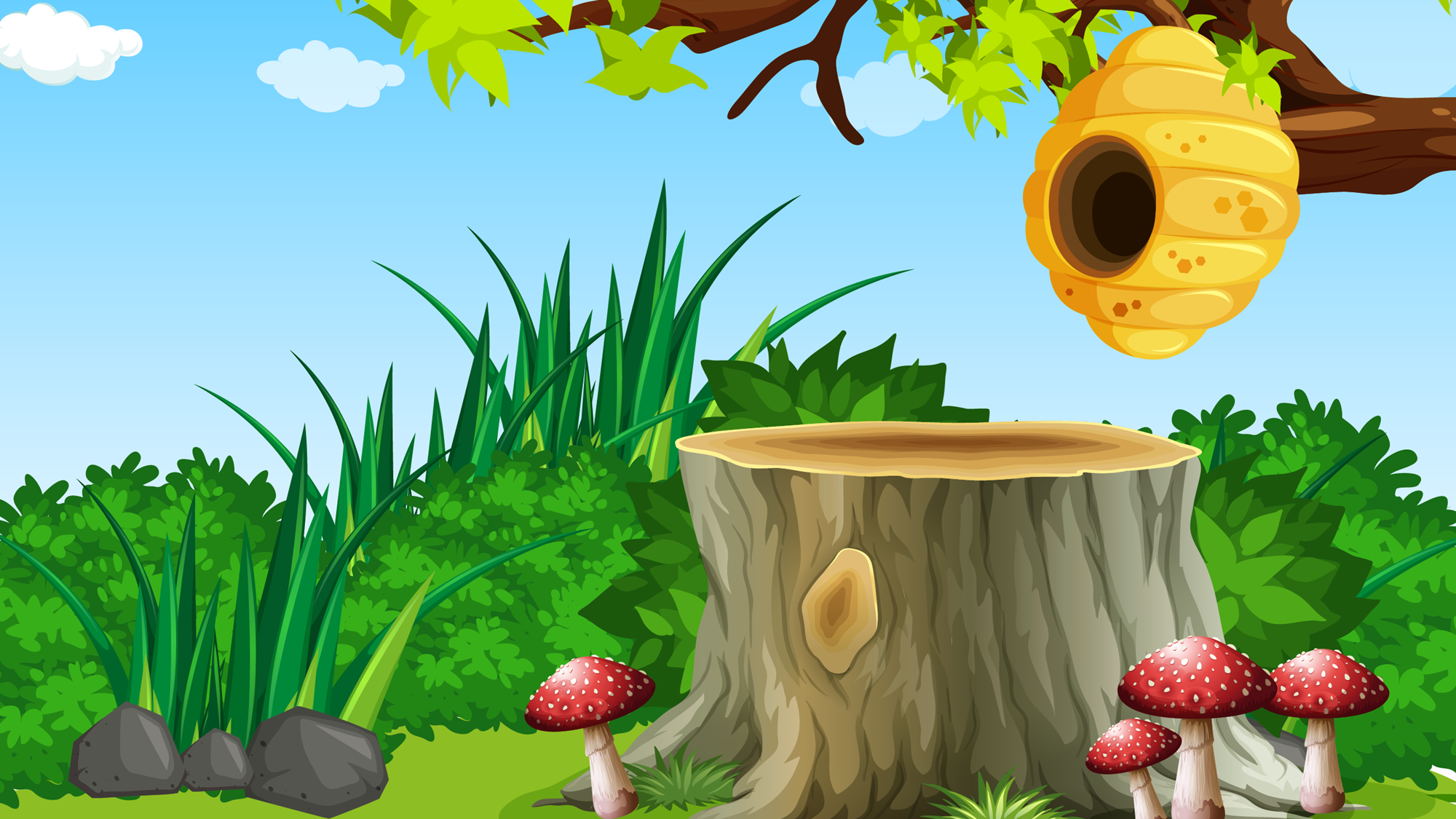 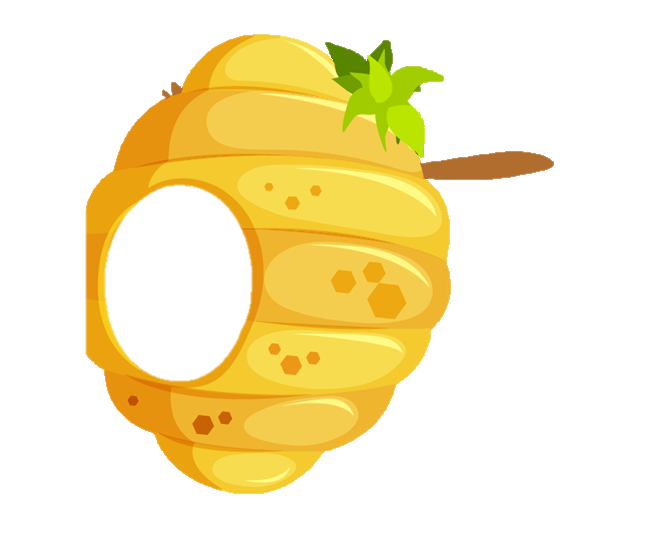 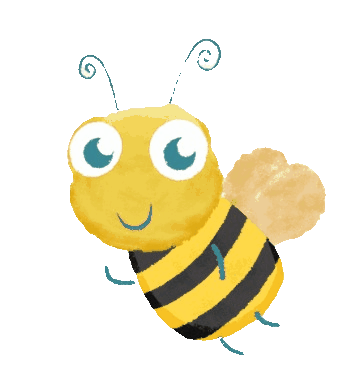 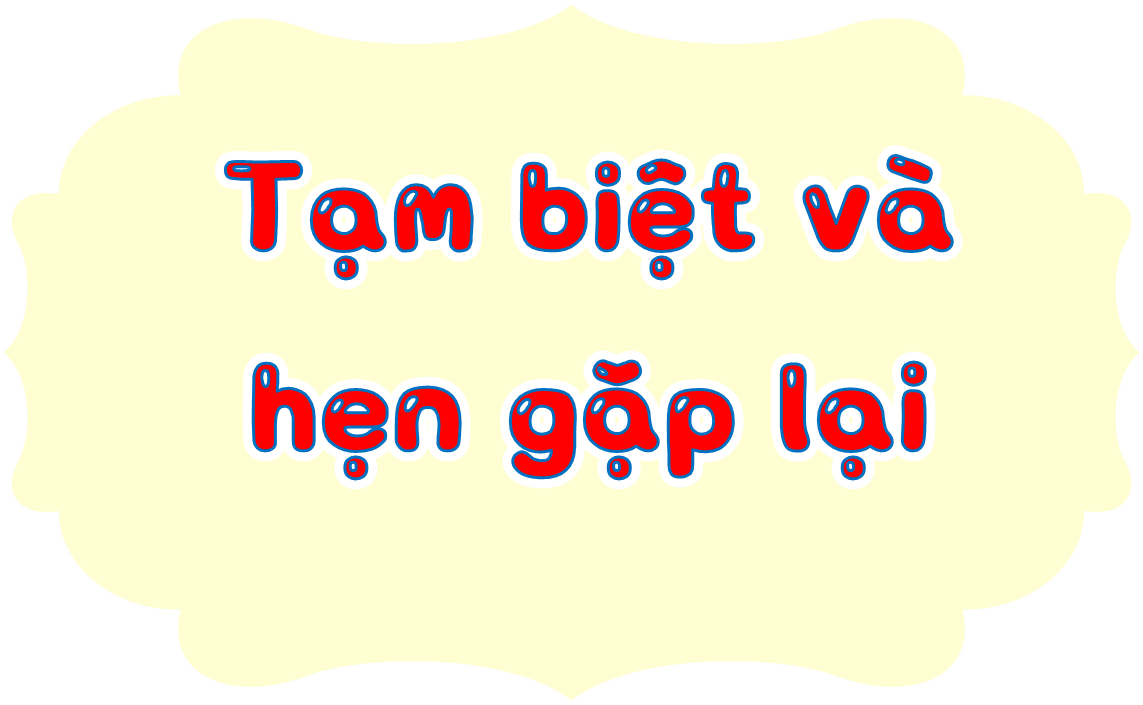 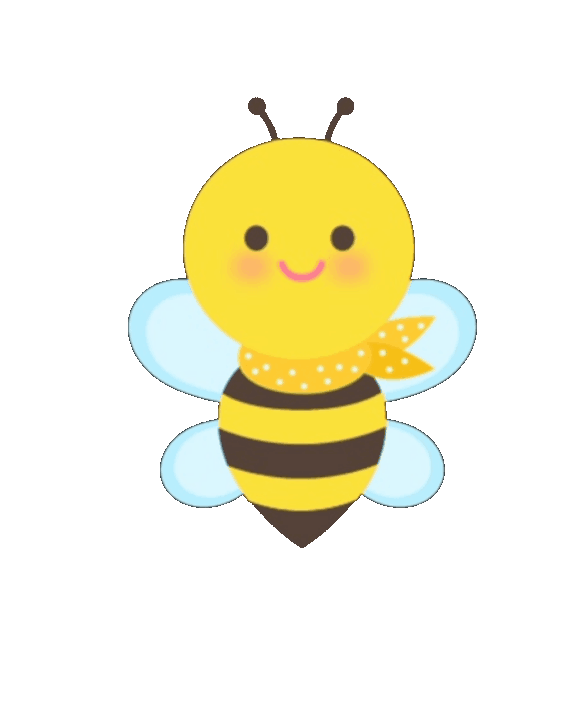 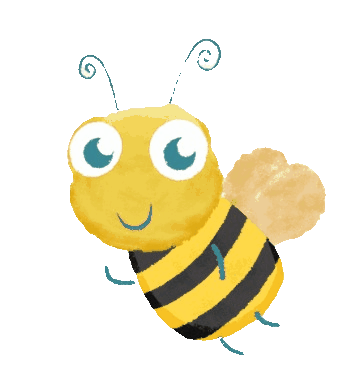 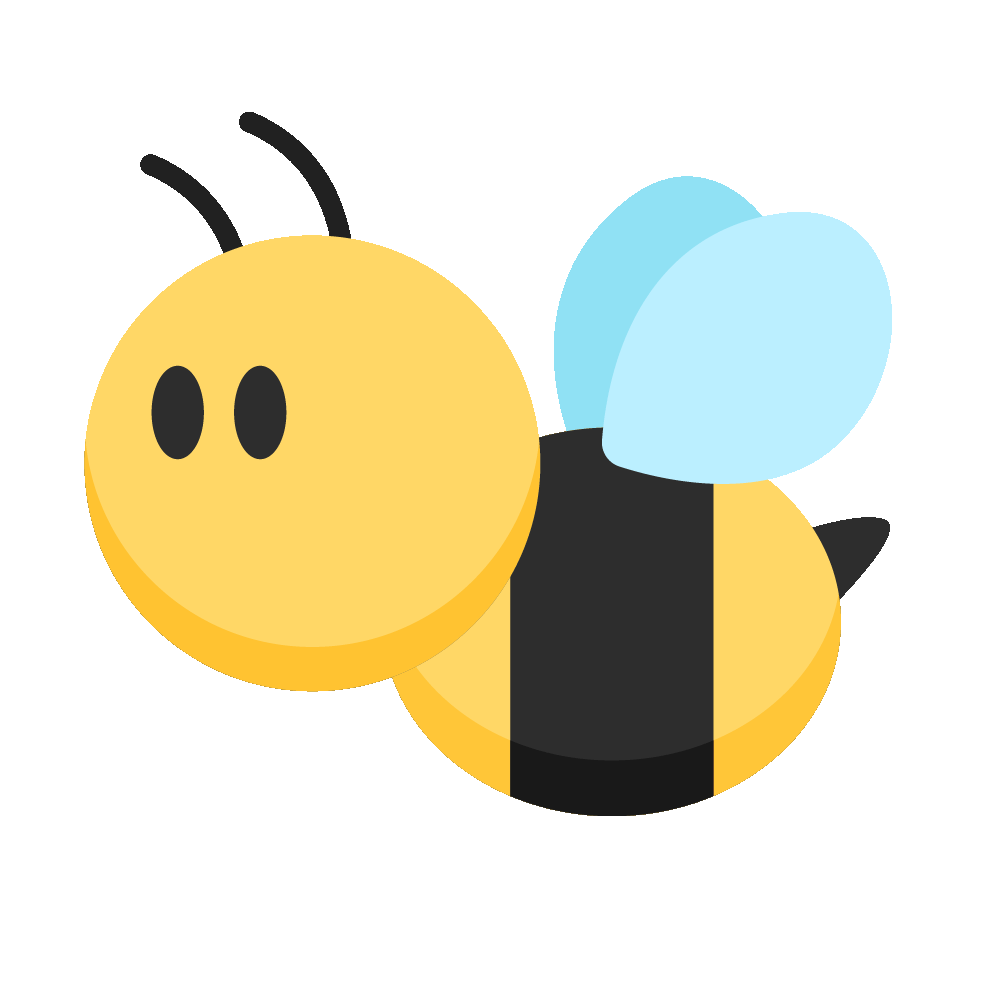 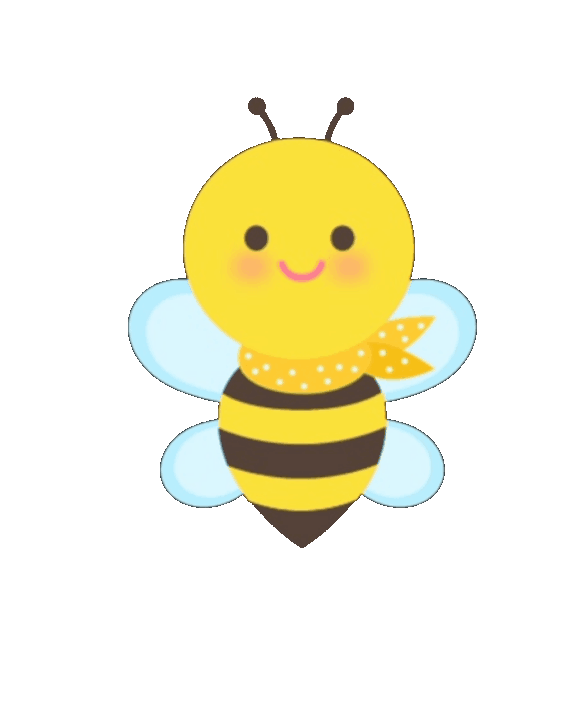